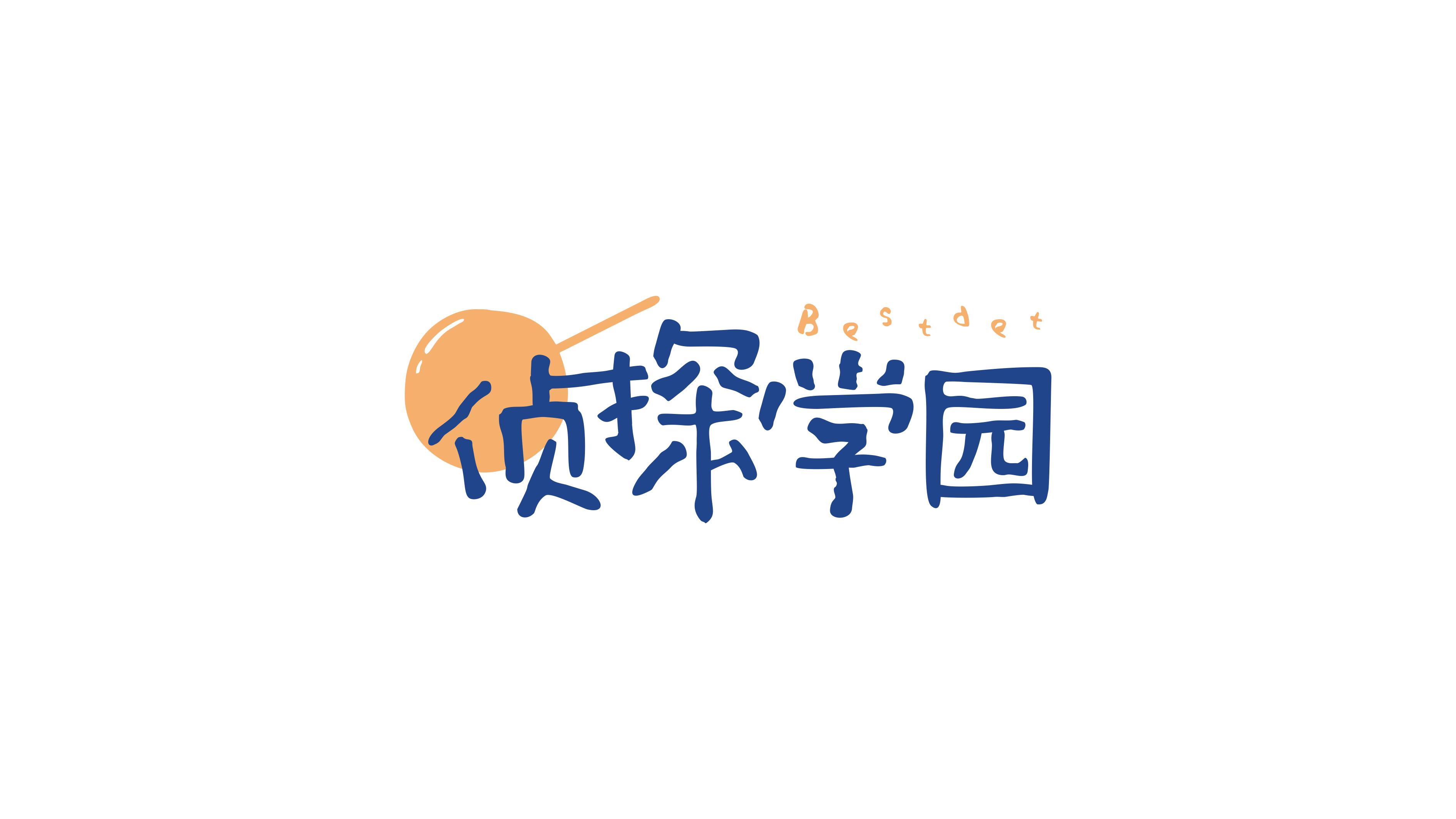 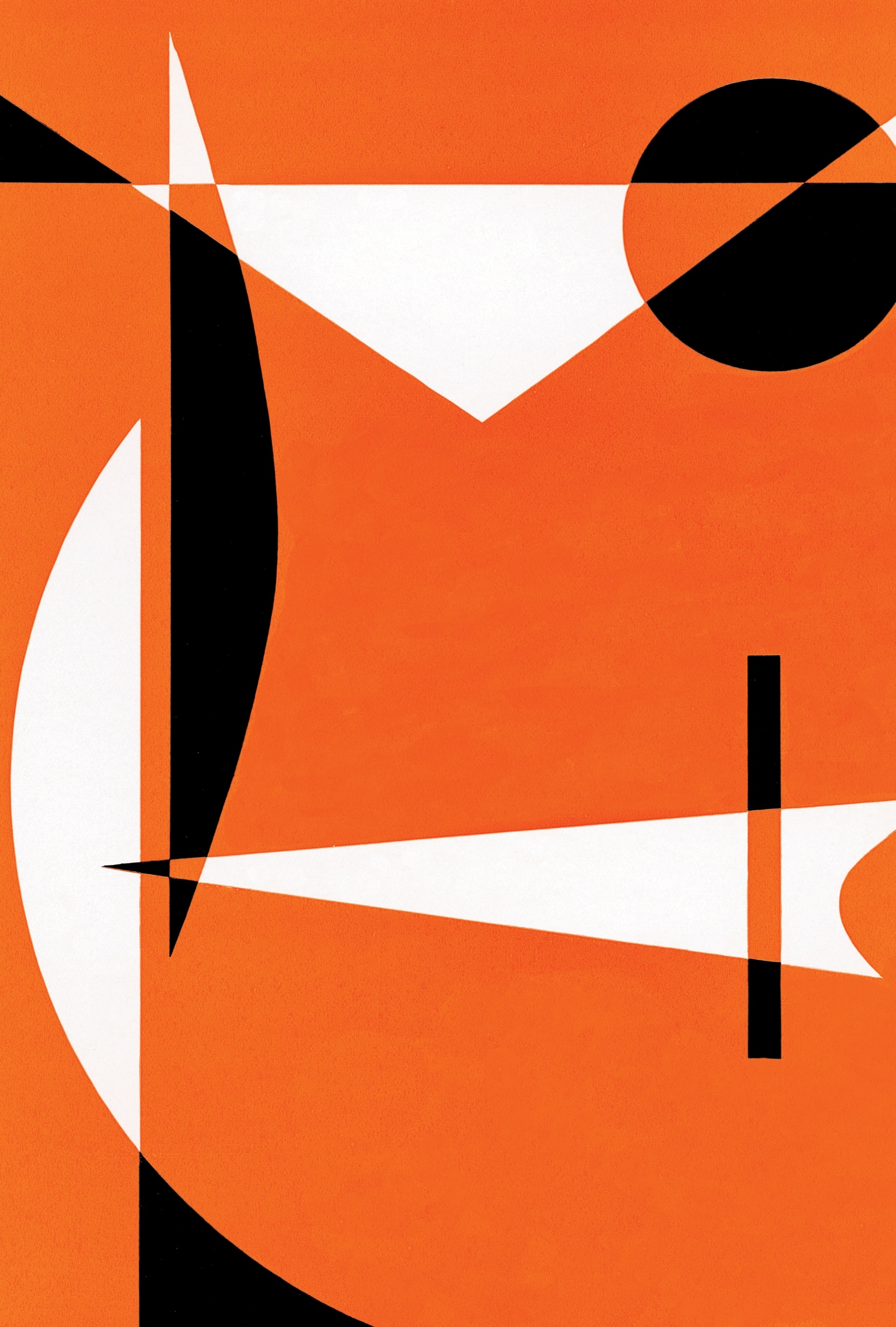 高考志愿茶话会
TEA PARTY
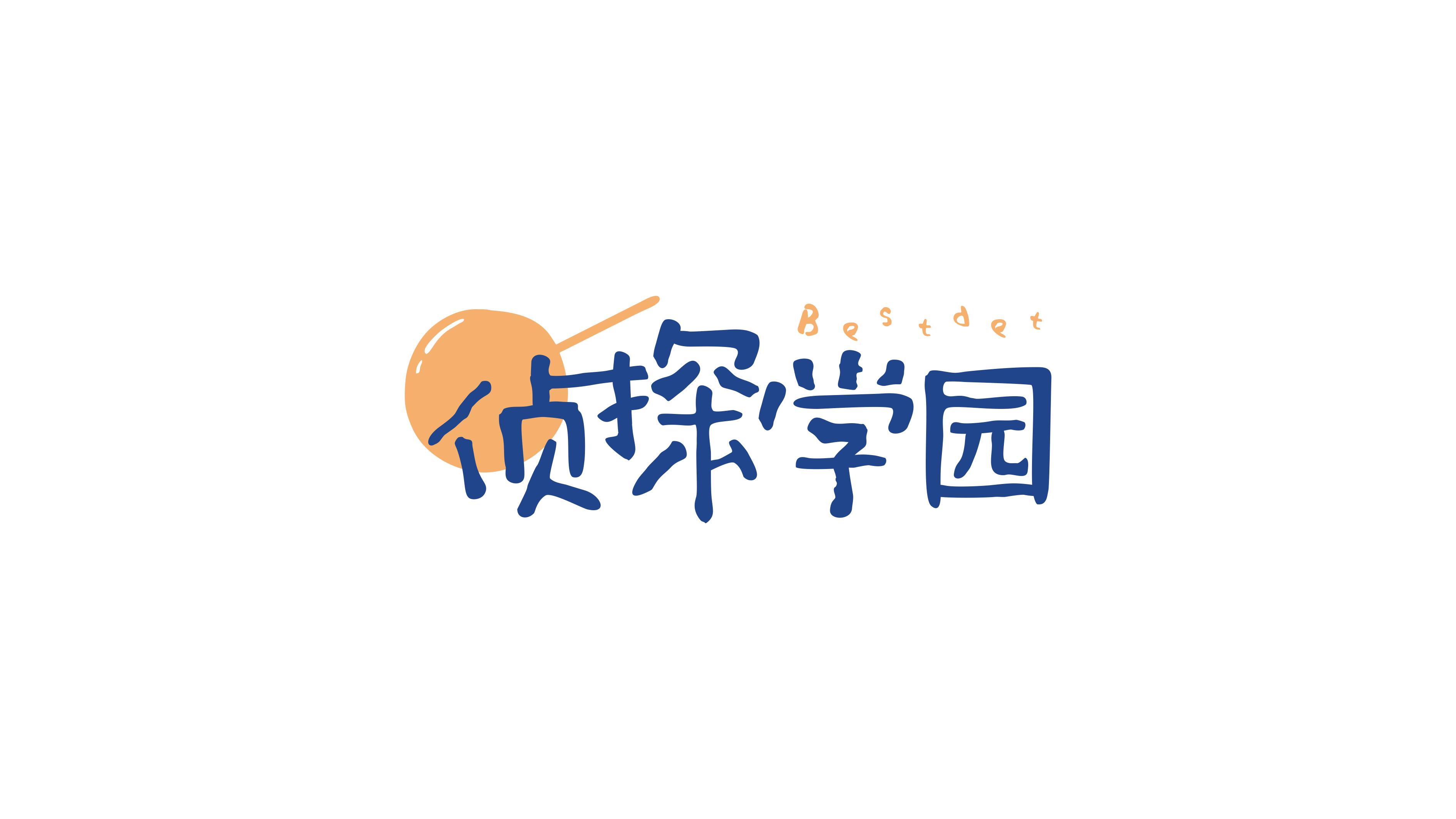 瑾奕
1.学术性&实践性
专业性211还是综合性985？
“学者”还是“社畜”？
学校气质及资源
个人习惯：
A.写论文、背书、研讨会等；
B.刷实习、做实践项目等
个人方向转型可能性
中国传媒大学
汉语国际教育


本科一年级在读
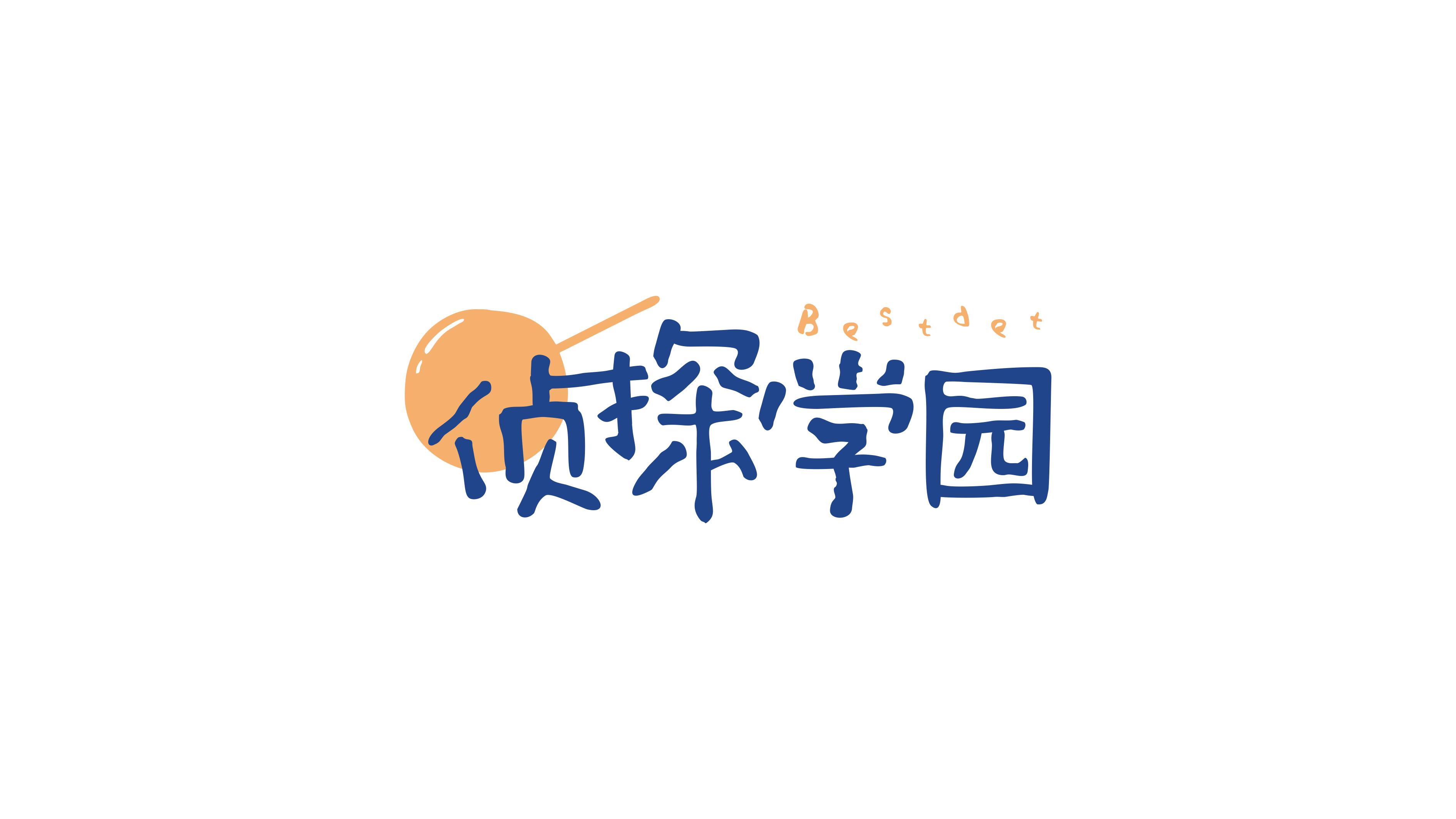 瑾奕
2.中心&边缘
理科院校的文科专业？
传媒院校的理科专业？
:(  资源倾斜
:)  资源和名声的连带
中国传媒大学
汉语国际教育


本科一年级在读
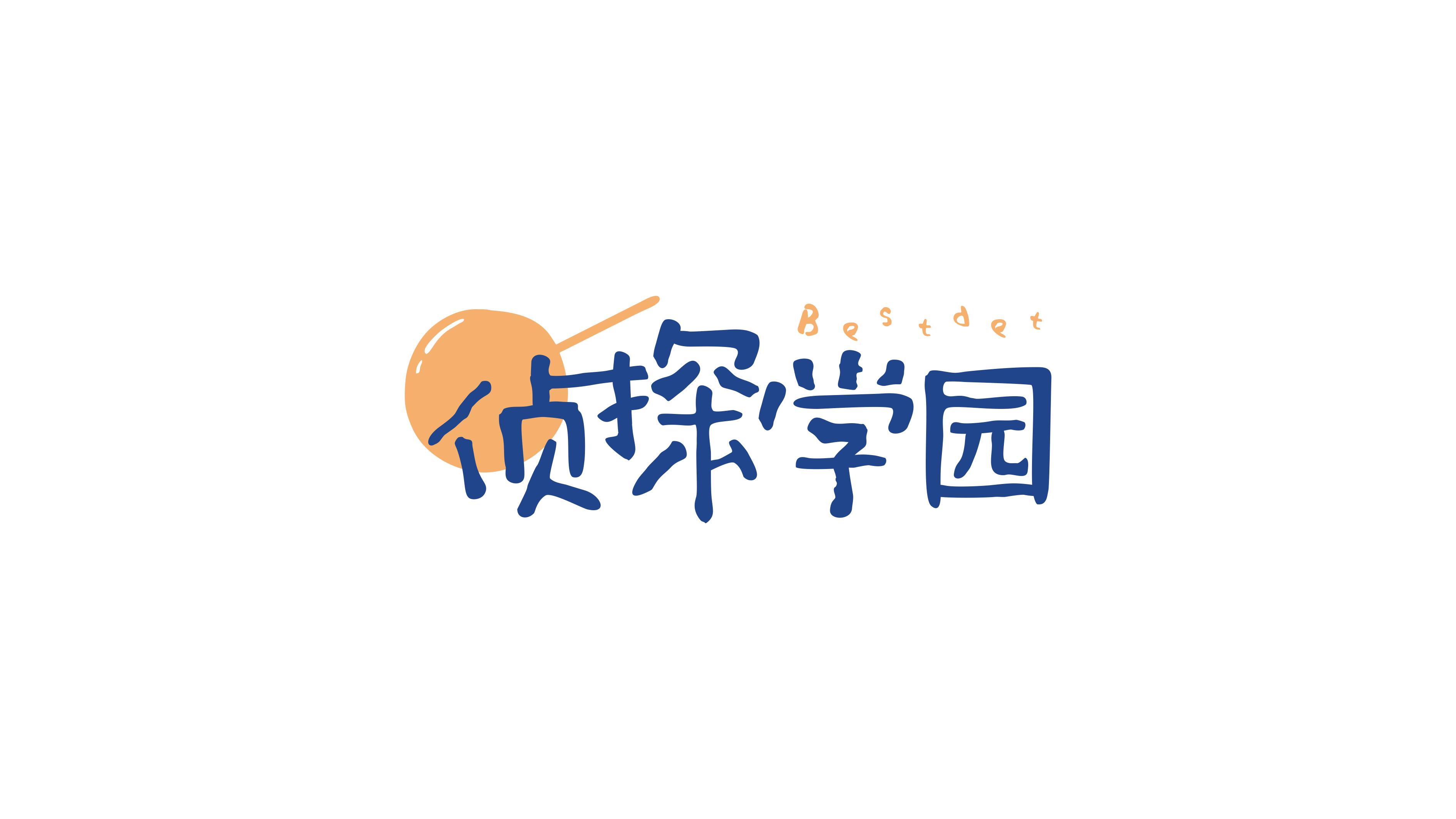 瑾奕
3.卷&不卷
评判尺度
专业绩点松紧-均绩
专业课程硬核程度-背、考、听、题
竞争压力-热门/冷门
学校多元包容度
选择：专业背书or自我提升
中国传媒大学
汉语国际教育


本科二年级在读
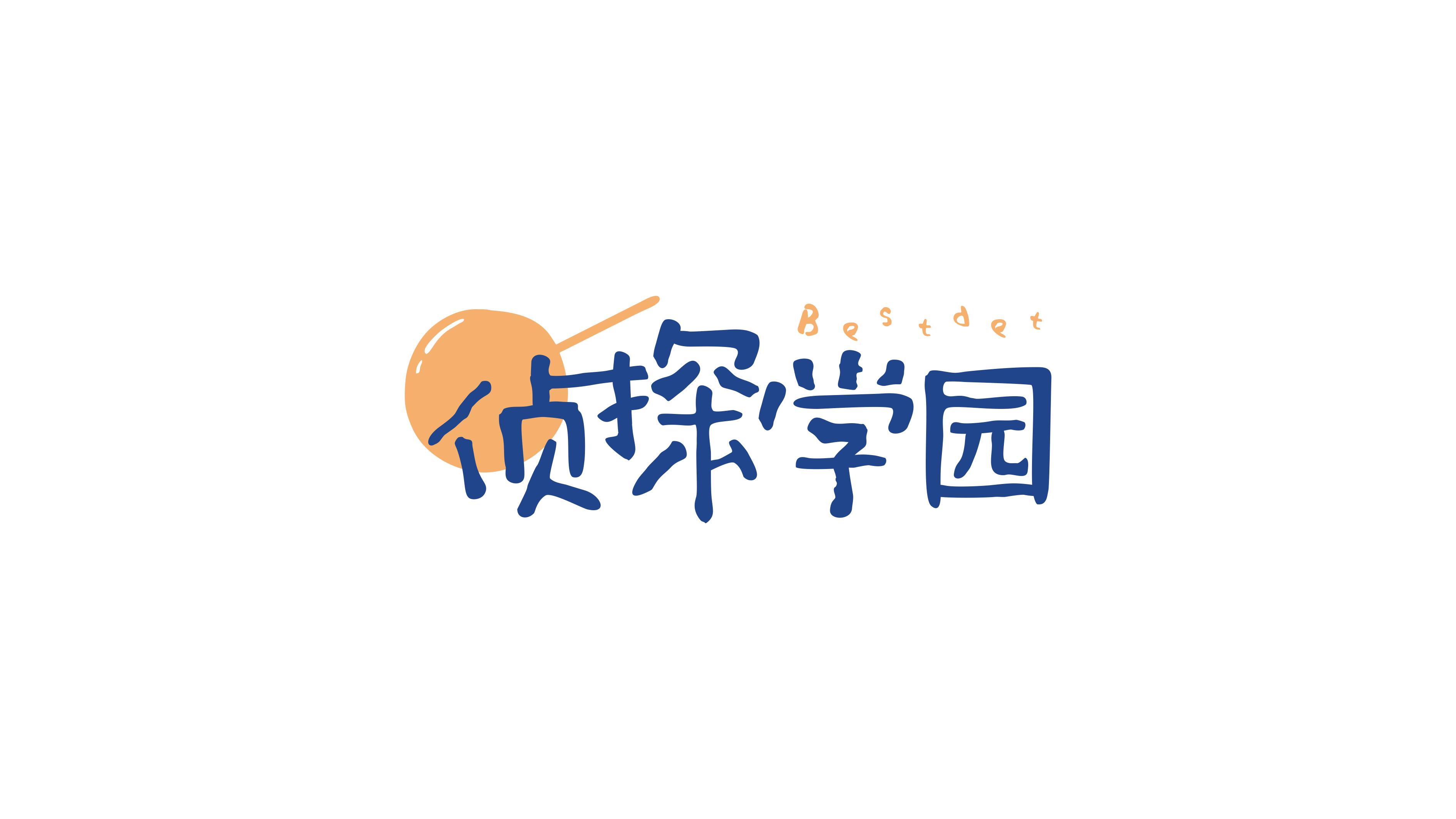 瑾奕
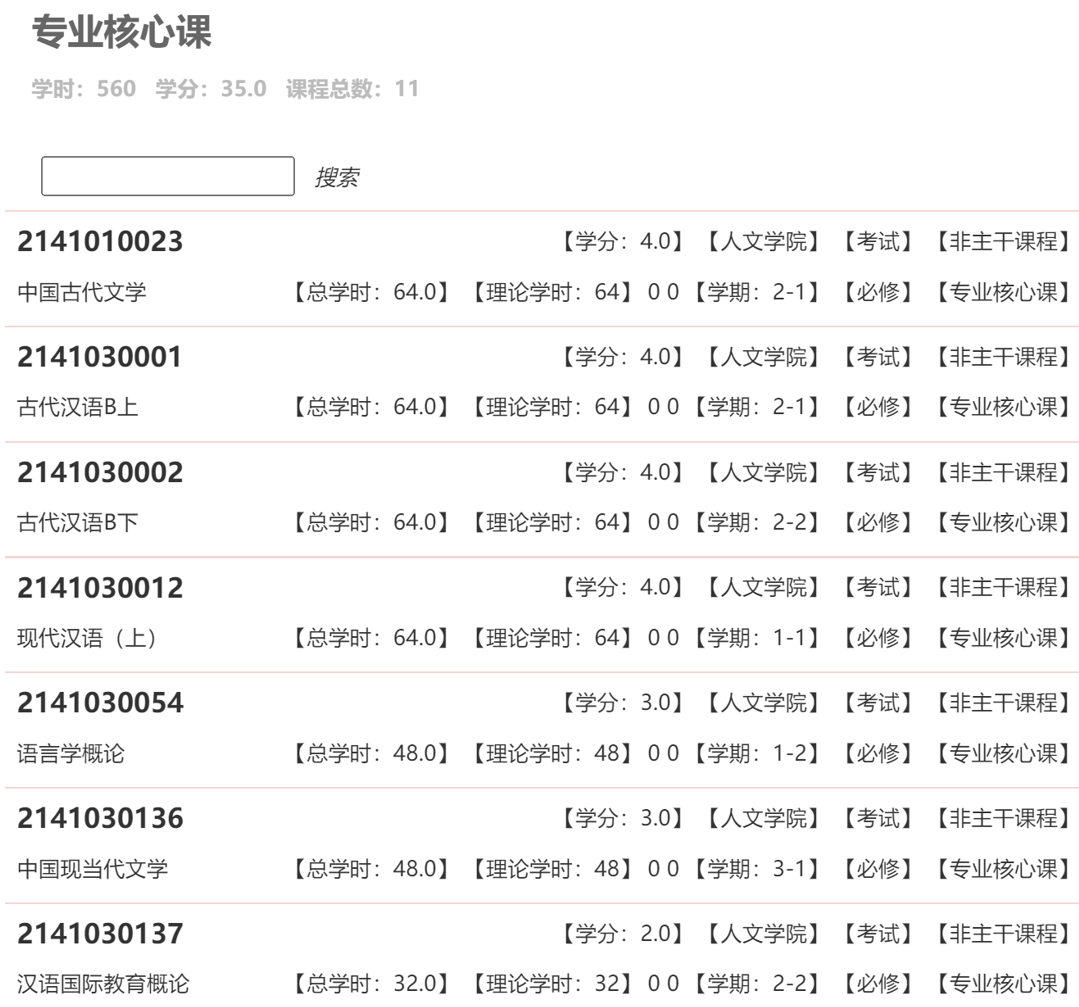 4.专业转换空间
(1) 非典型中文系-汉语国际教育
实践向专业；语言学为主体
培养方案
去向
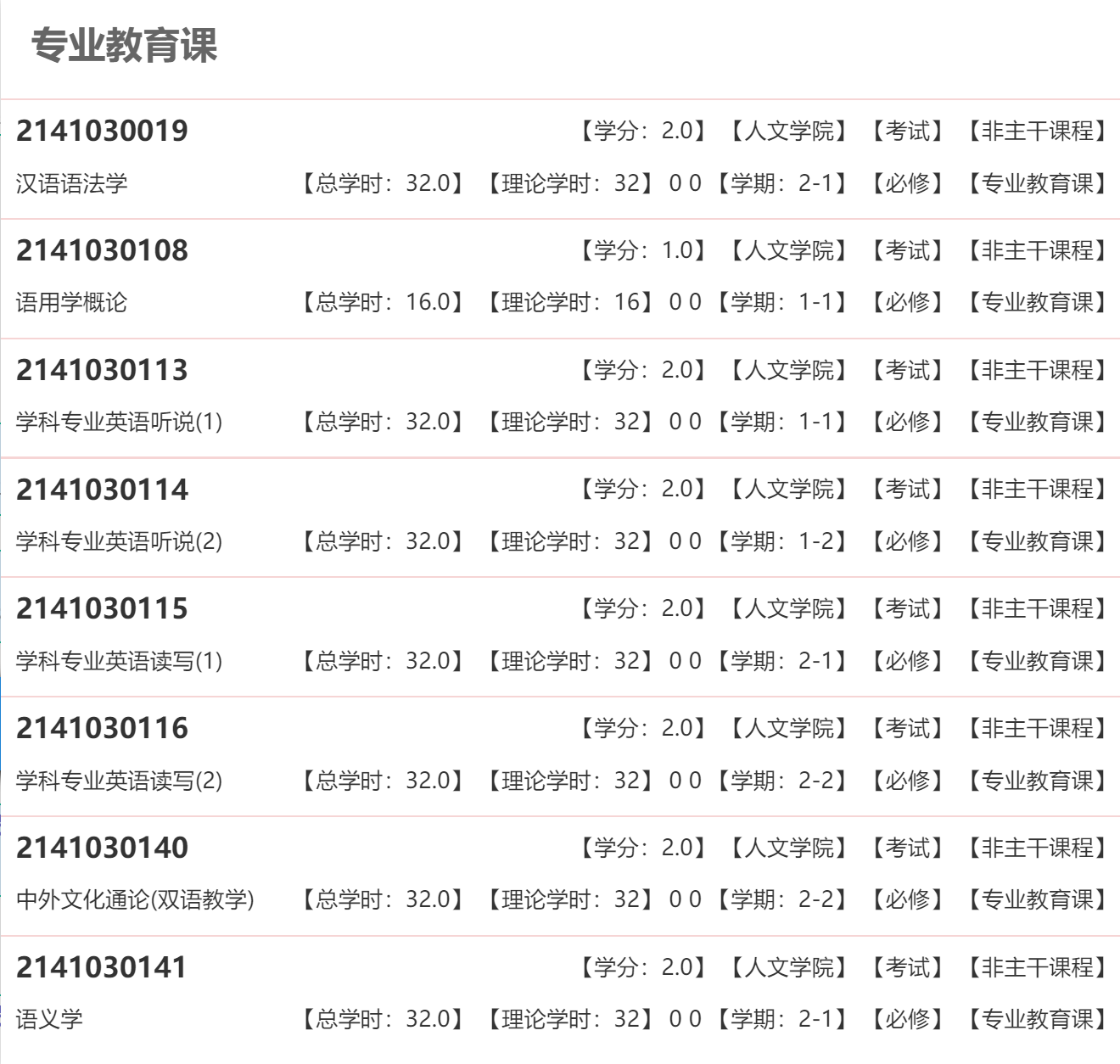 中国传媒大学
汉语国际教育


本科一年级在读
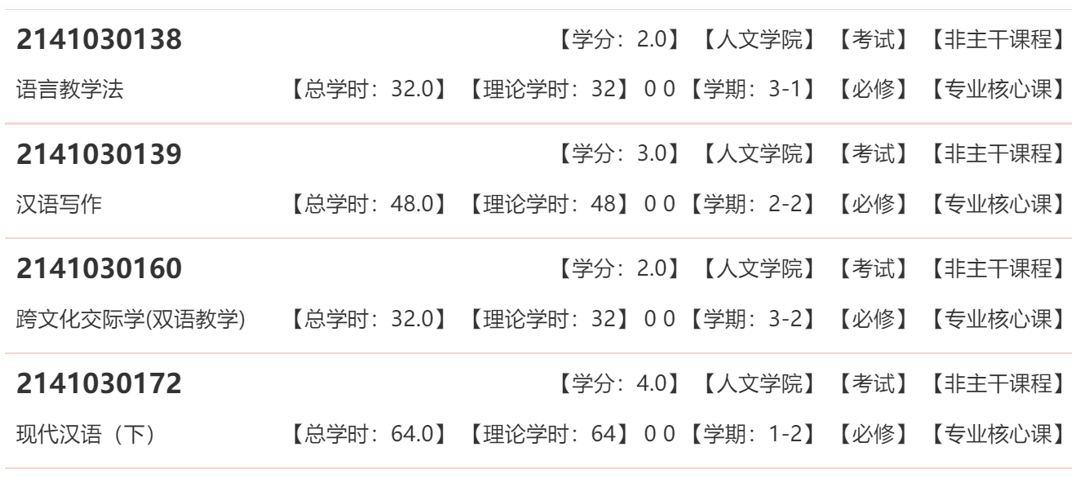 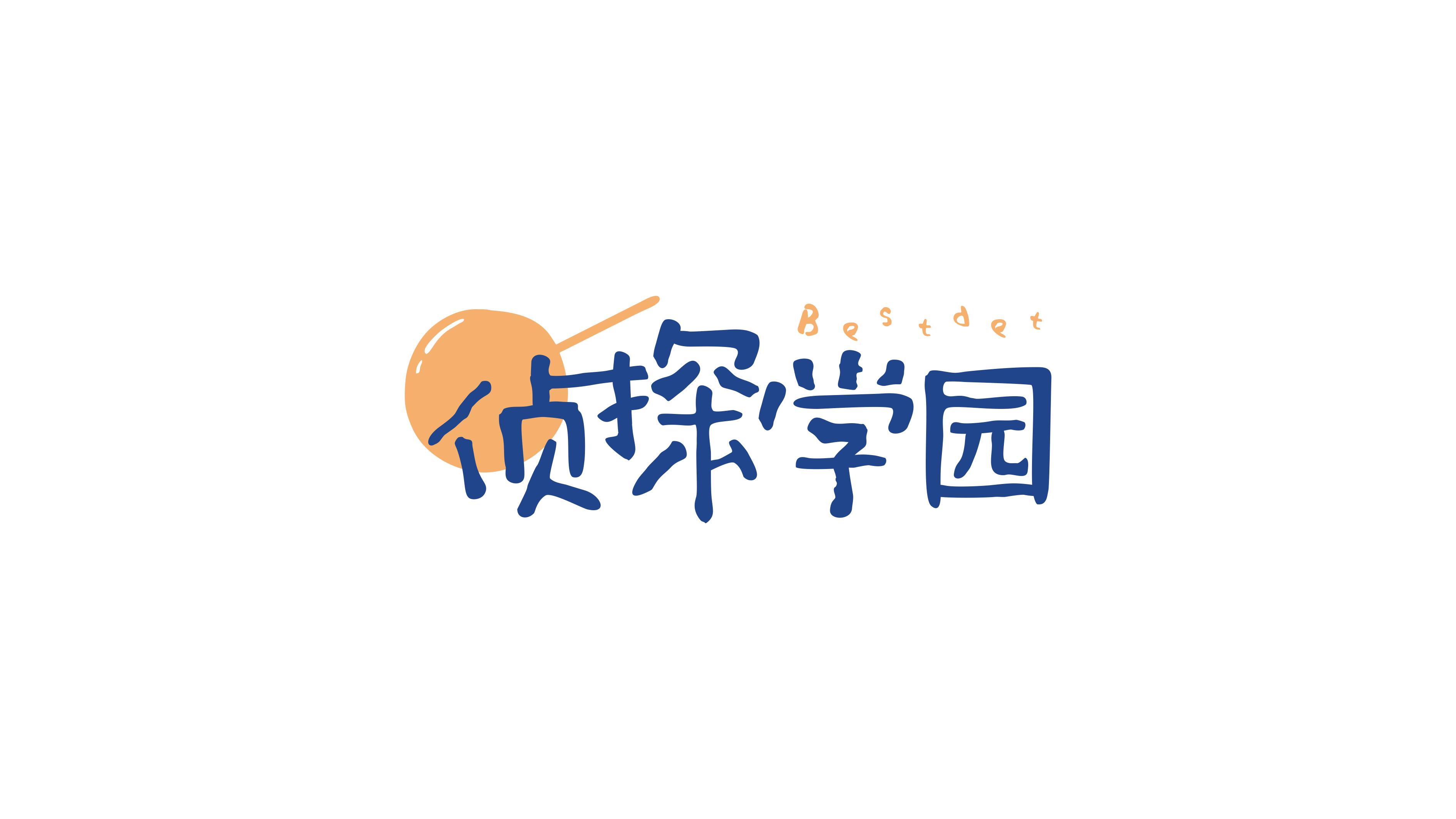 瑾奕
4.专业转换空间
(2) 转专业-一种折中 但要考虑失败的几率
目前意向；院校考核方式-笔试/面试；主观性大小
中传：人数总量少 入围数量少 方式比较玄学——建议“试一试就行，别把精力全压在上面”
*一种跳板-关于艺术院校转专业
普通类转艺术类
转到本省无招生指标的专业
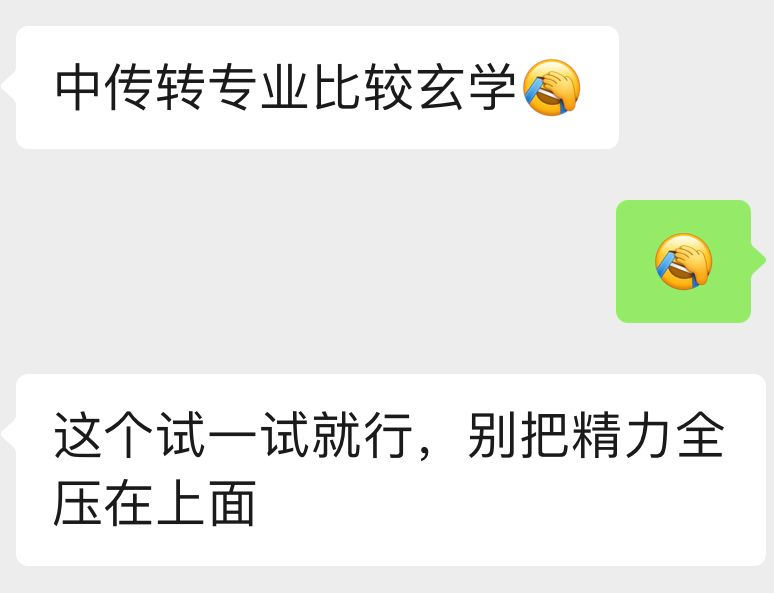 中国传媒大学
汉语国际教育

尝试转传播学
但是失败了（笑死） 

本科二年级在读
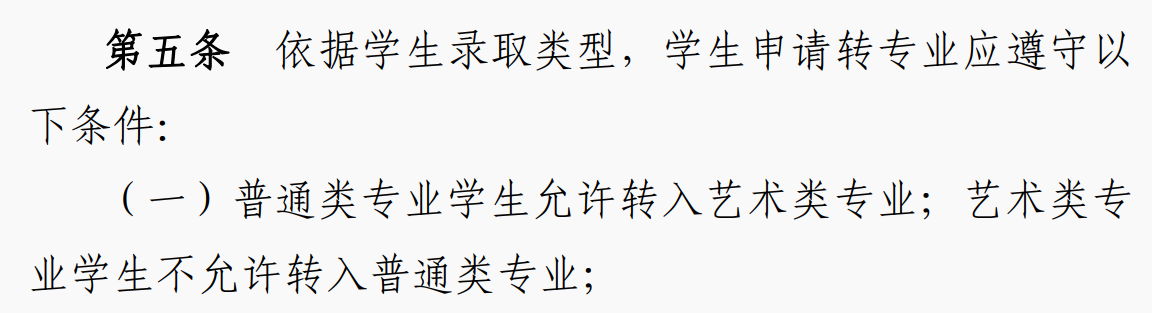 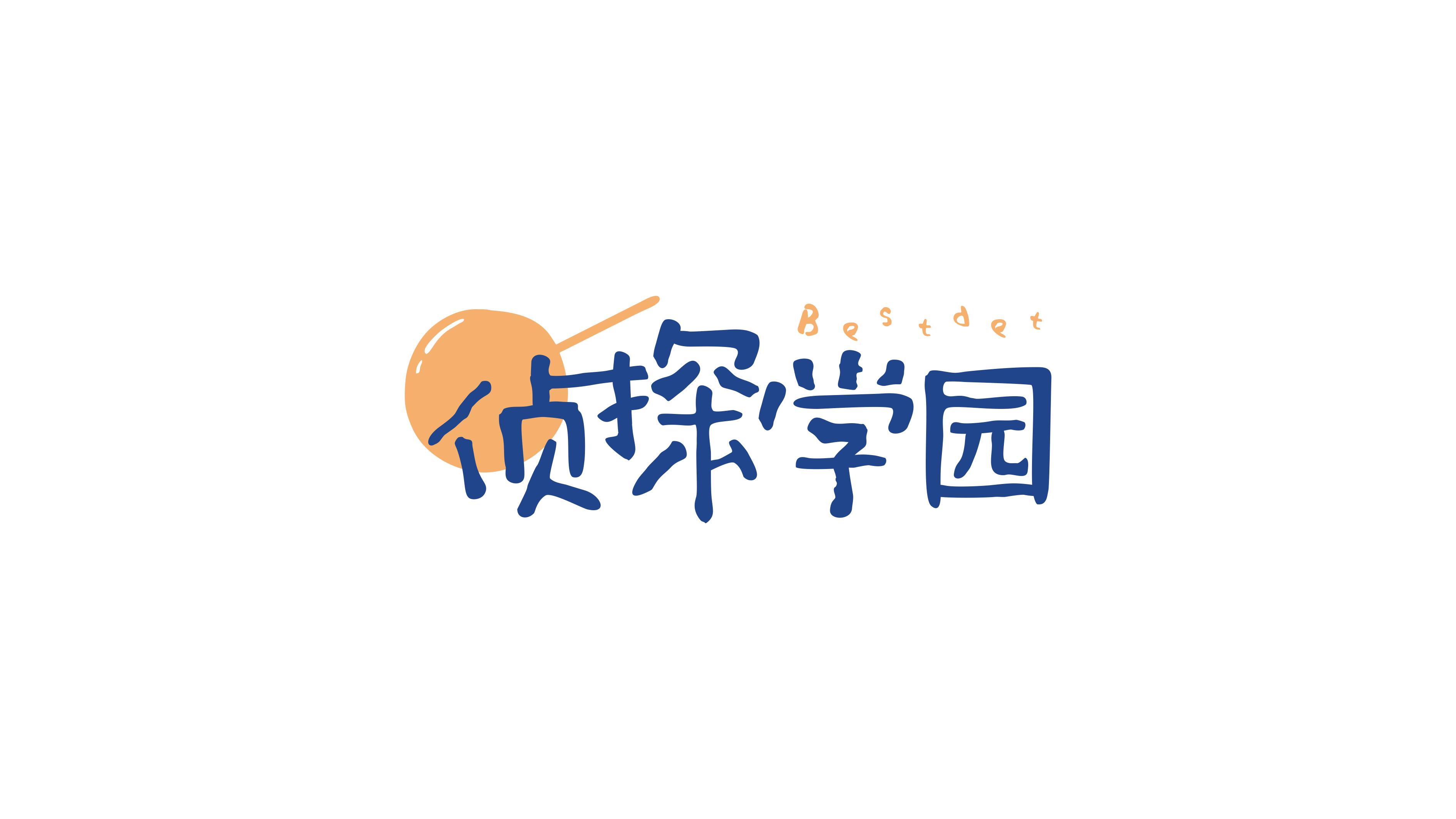 Ancolie
1.志愿填报的基本流程（老高考地区）
分数段
志愿顺序
错落分布填
……
2.普遍的纠结点
专业选择
地区选择
院校选择
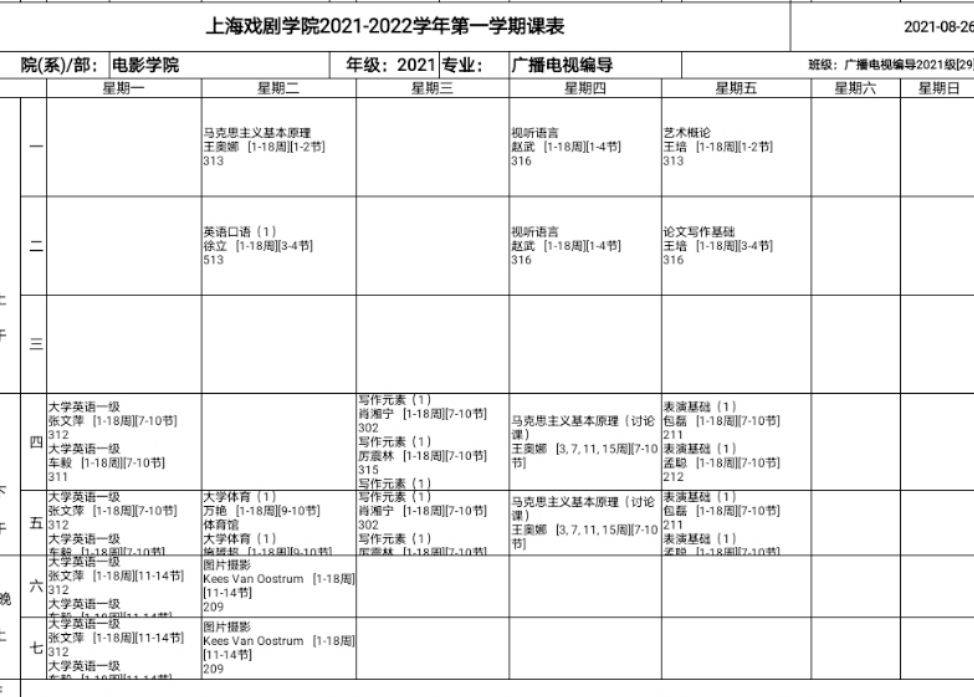 上海戏剧学院
广播电视编导



本科一年级在读
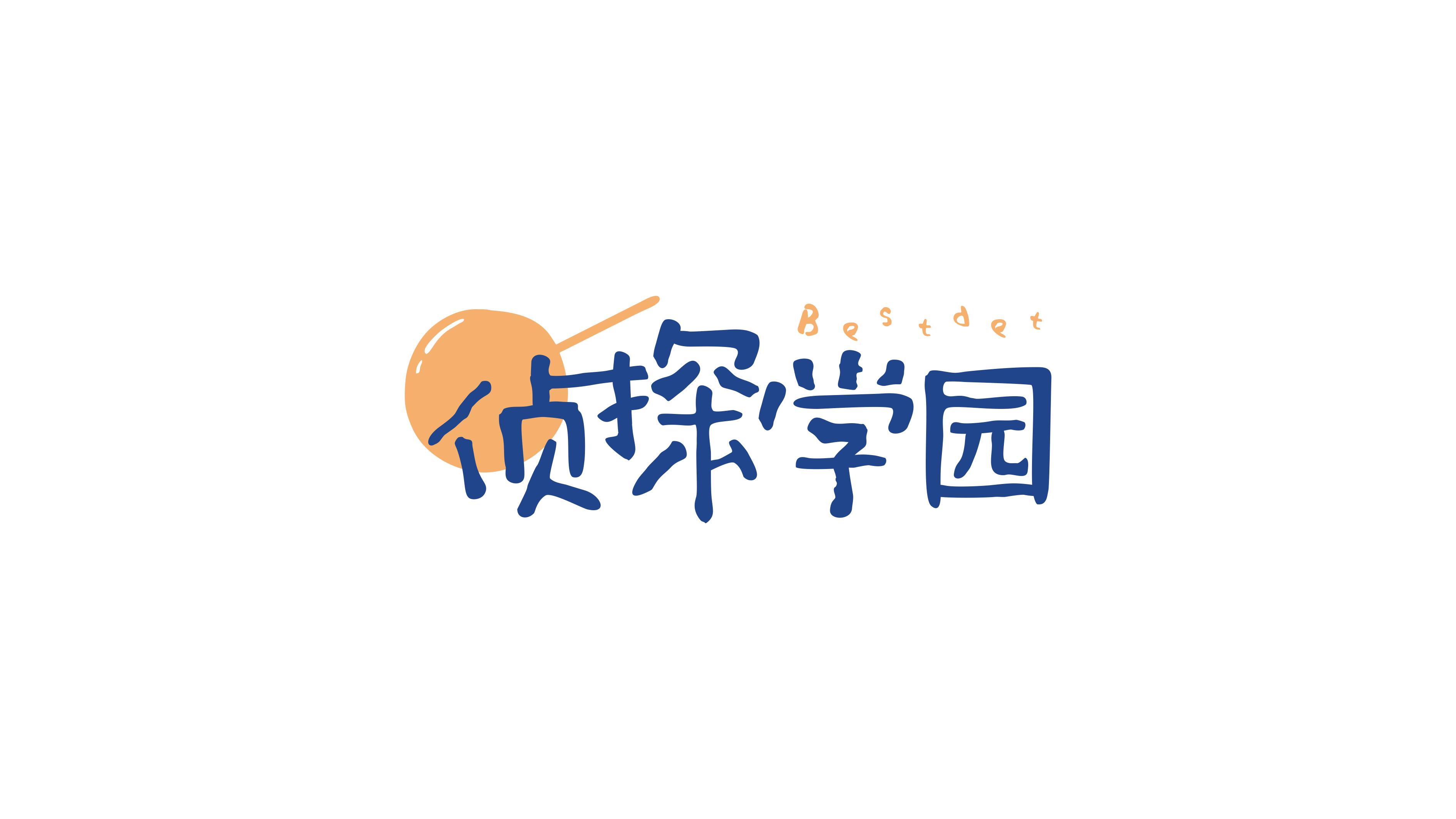 Ancolie
3.个人经历
我的志愿填报的故事
关于编导专业的分享
艺术类专业院校学习的一些体验
（还有一点点关于在综合类大学和专业院校之间的选择的个人想法）
上海戏剧学院
广播电视编导



本科一年级在读
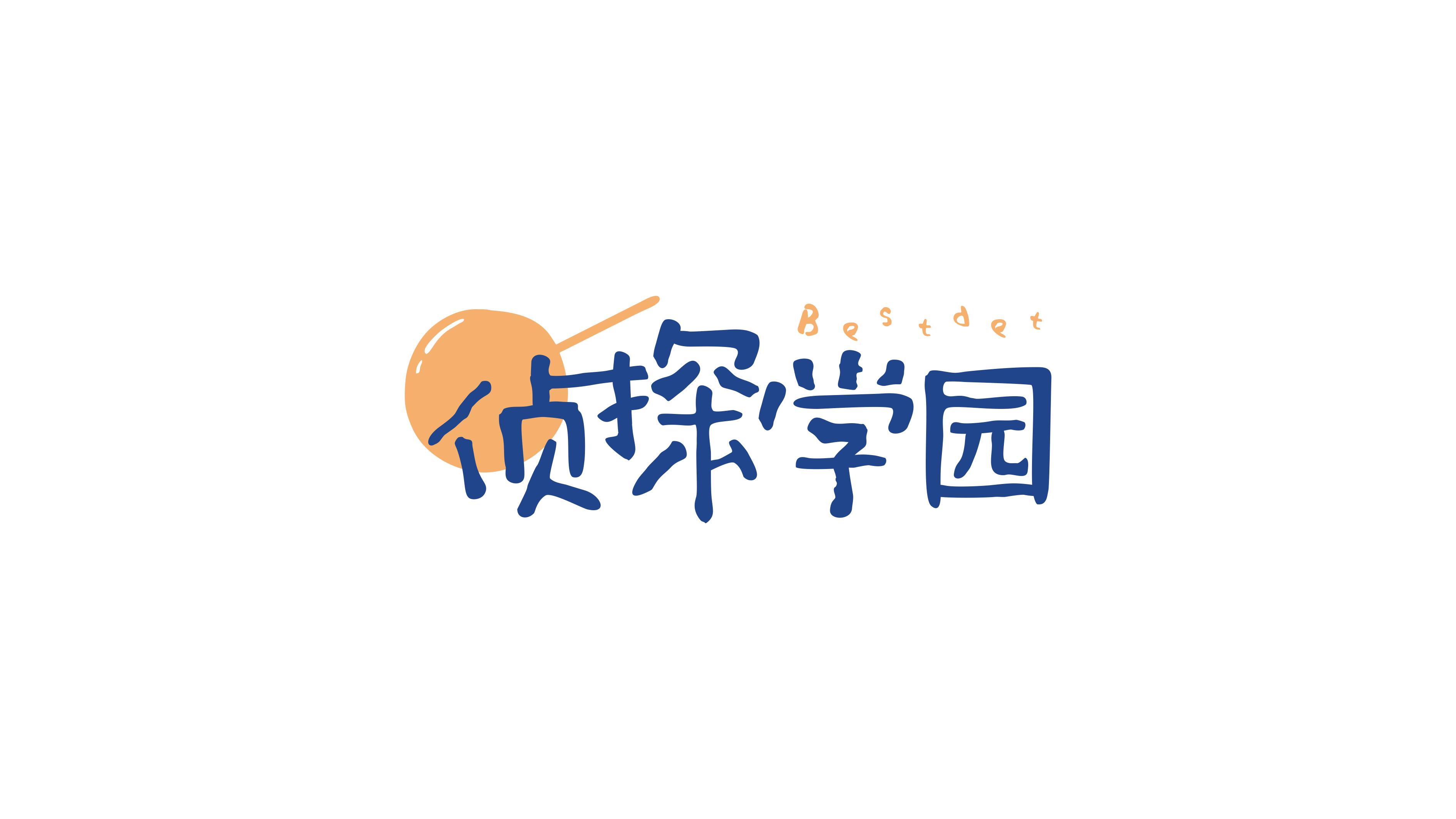 Ancolie
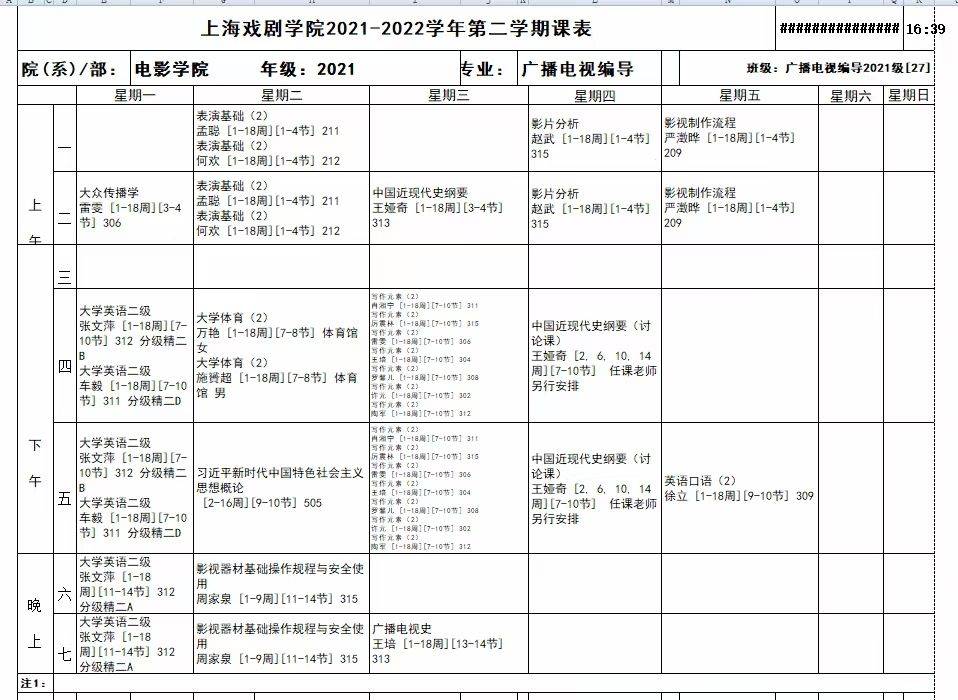 上海戏剧学院
广播电视编导



本科一年级在读
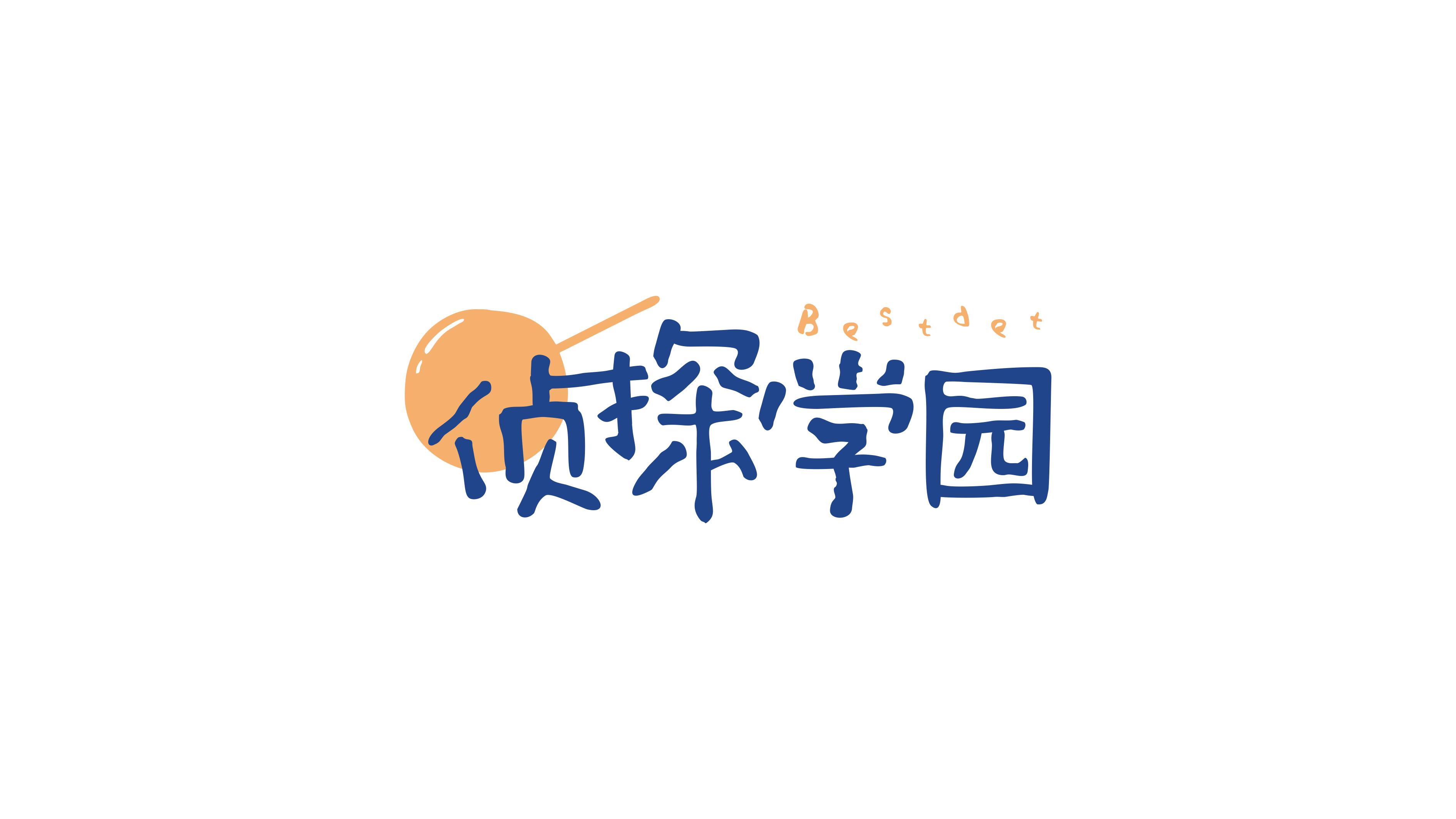 商隐
文科大类就读体验
哲学本科生都在干什么？
哲学专业就业
中山大学
哲学
（外国哲学方向） 


硕士研究生一年级在读
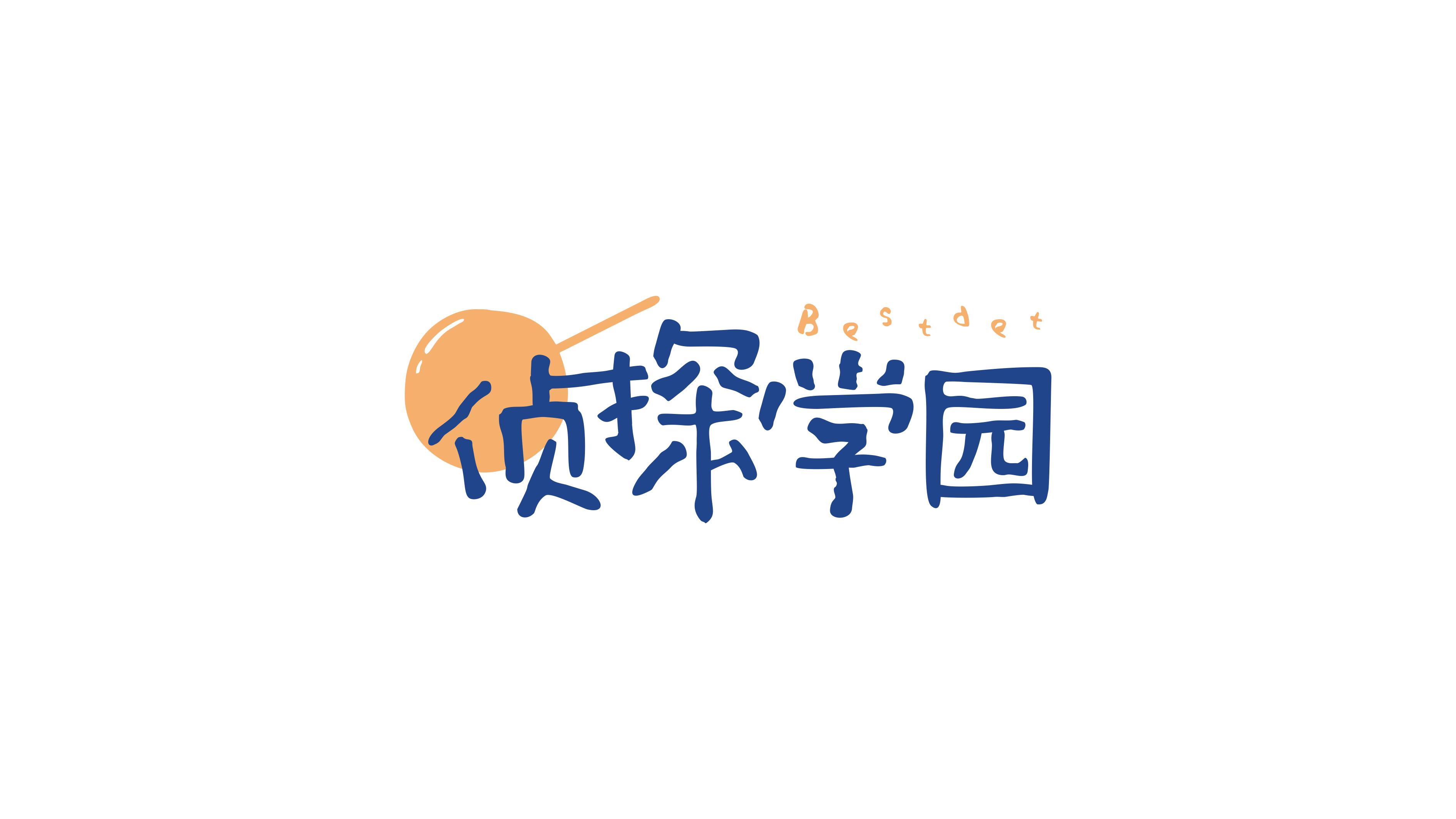 Moira
哲学系学什么？
不同大学哲学系的不同偏重？
慎重选择学哲学？
上海大学
哲学
 


本科在读
问答环节
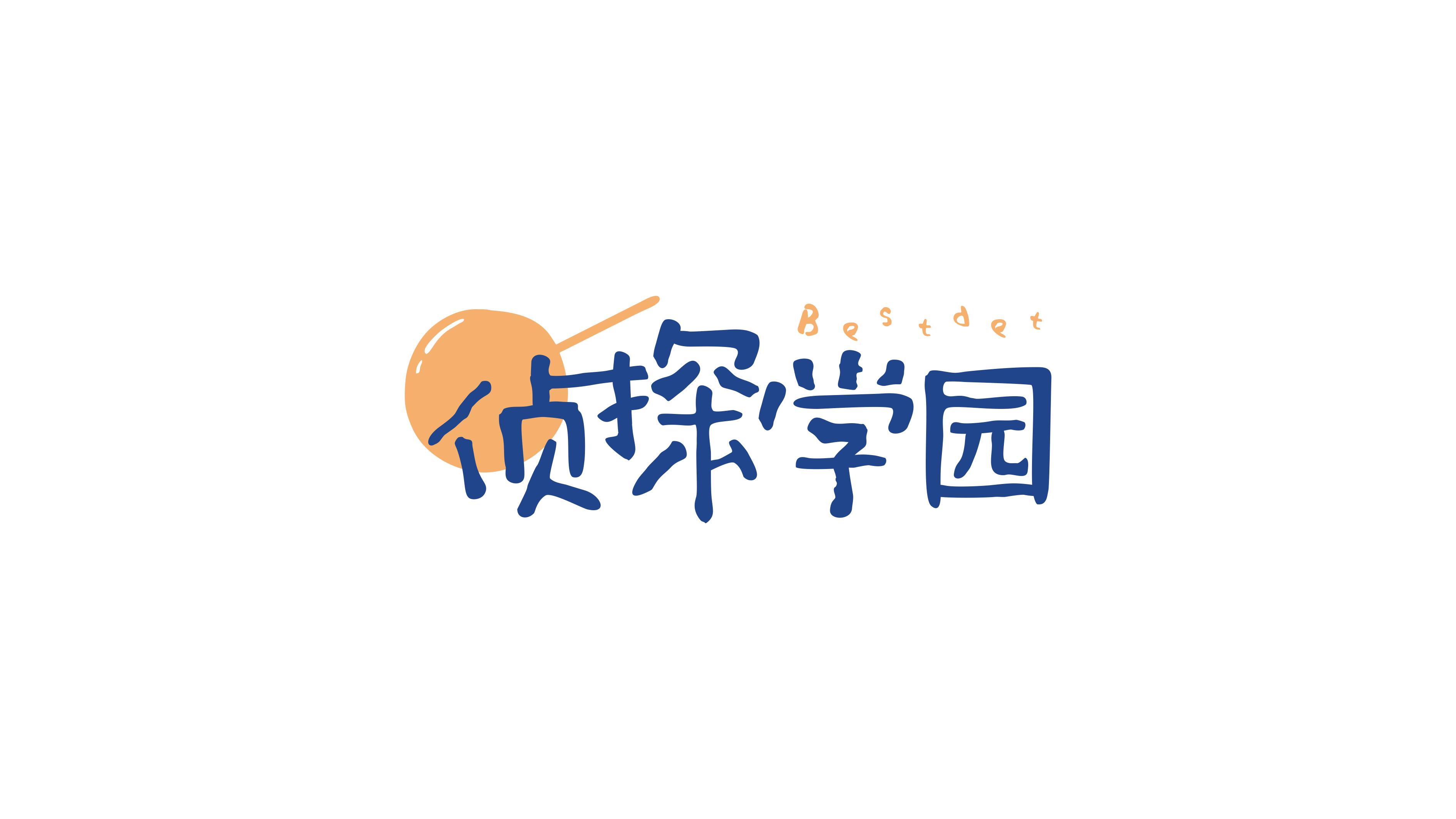 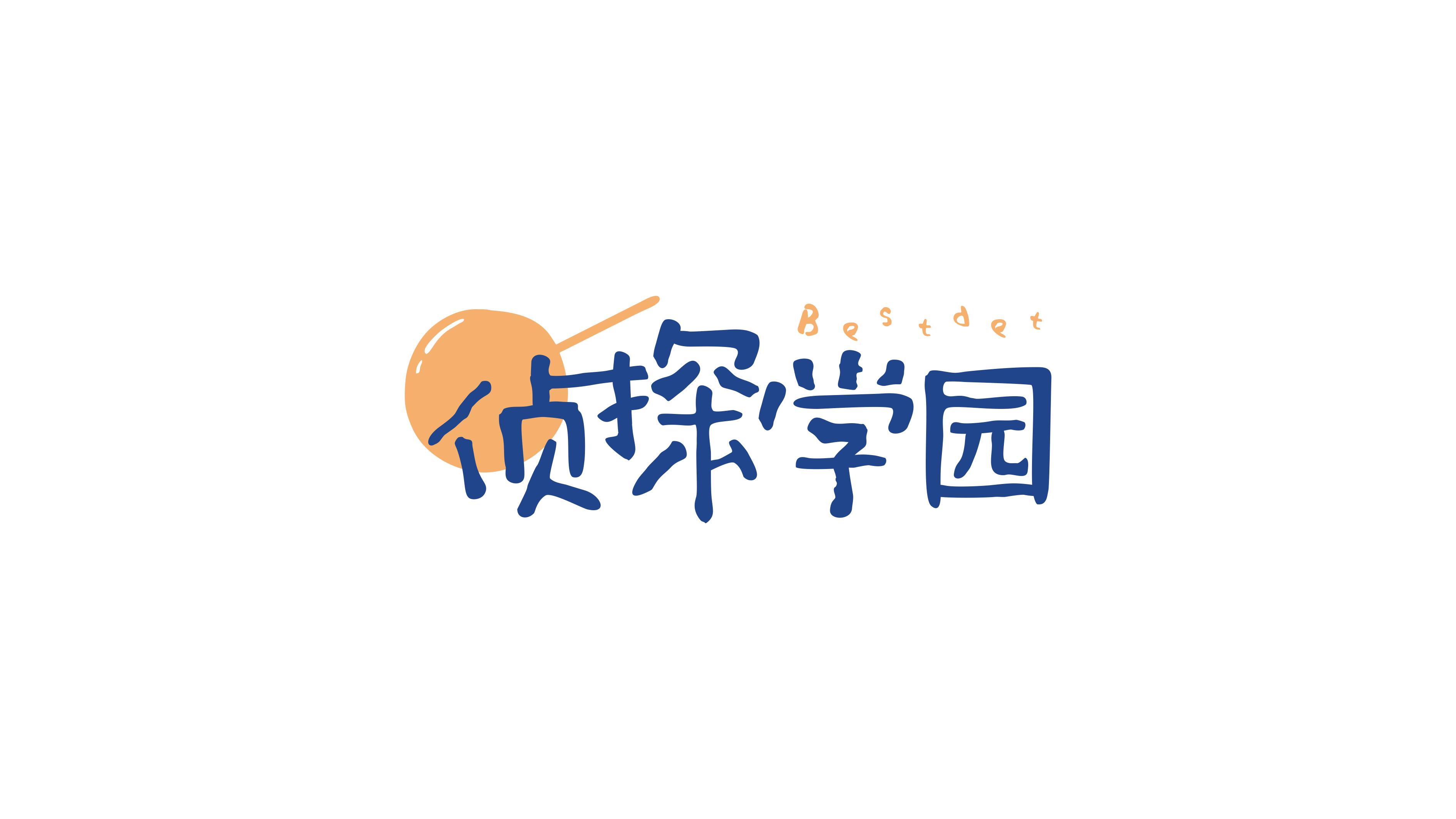 洛神
【复读】
究竟该不该复读
你到底是不是考砸了
明年就不会考砸吗
复读学校对你来说意味着什么
复读面临的是什么
【志愿】
顶尖211和普通985的选择（两财一贸）
保研率
封校
实习
金融
统计学
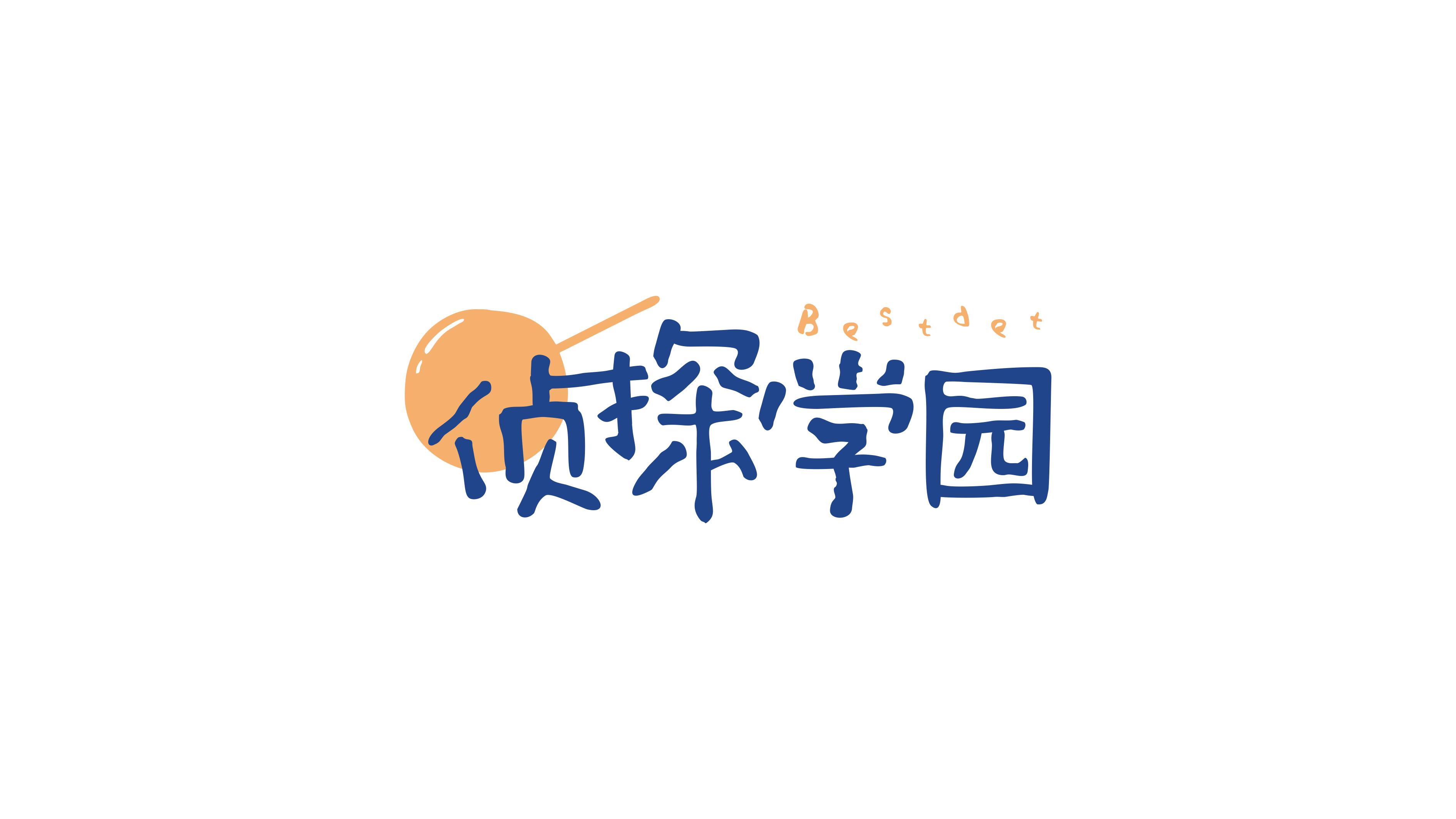 Release
关于分数卡在民办本科公办本科的选择
关于在历史系就读
在师范方向的感受
广东石油化工学院 
历史学（师范）
 


本科二年级在读
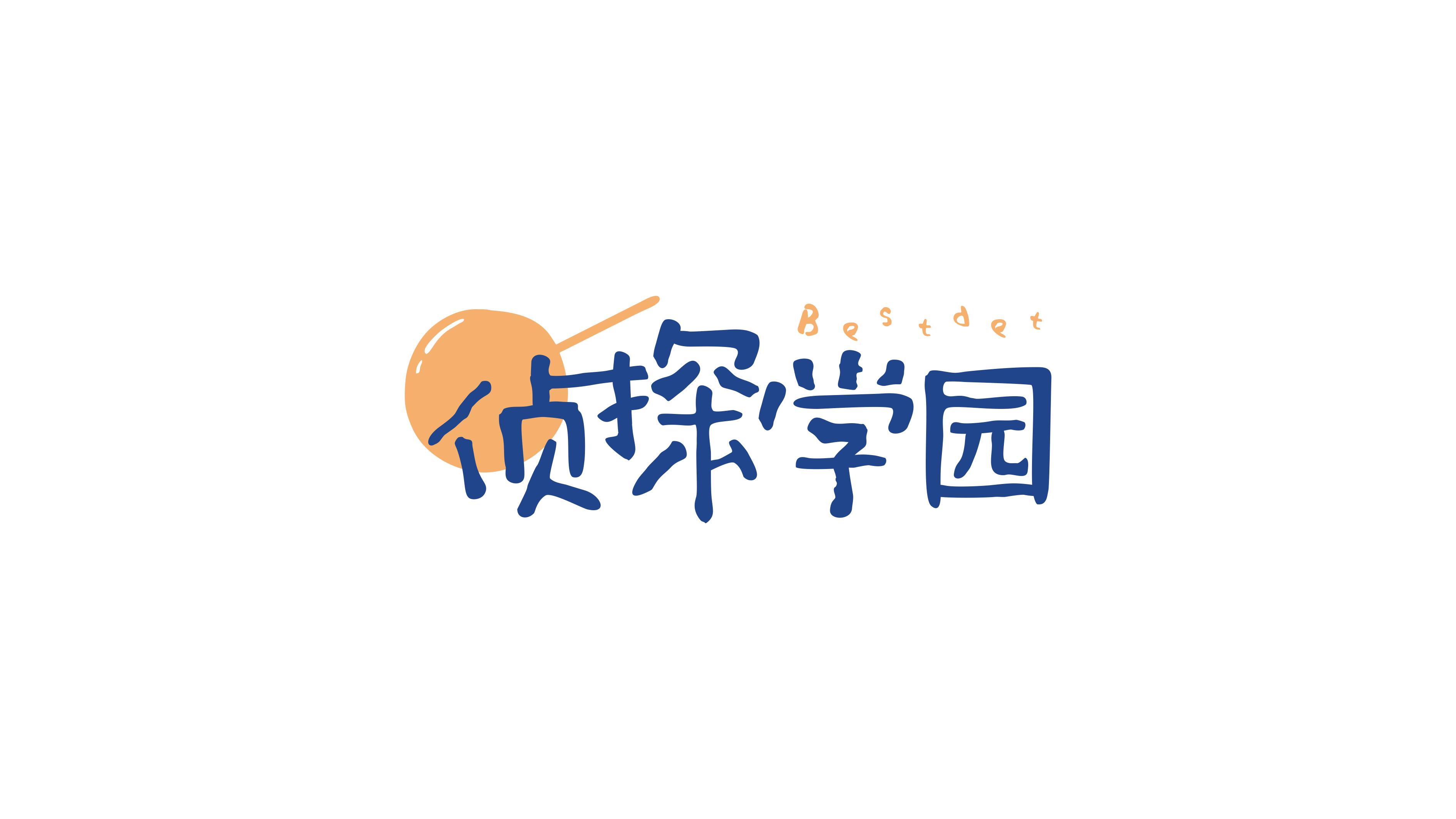 延旭
被校名坑蒙拐骗
转专业到底重不重要
身边的生化环材人
西南科技大学
材料科学与工程


本科二年级在读
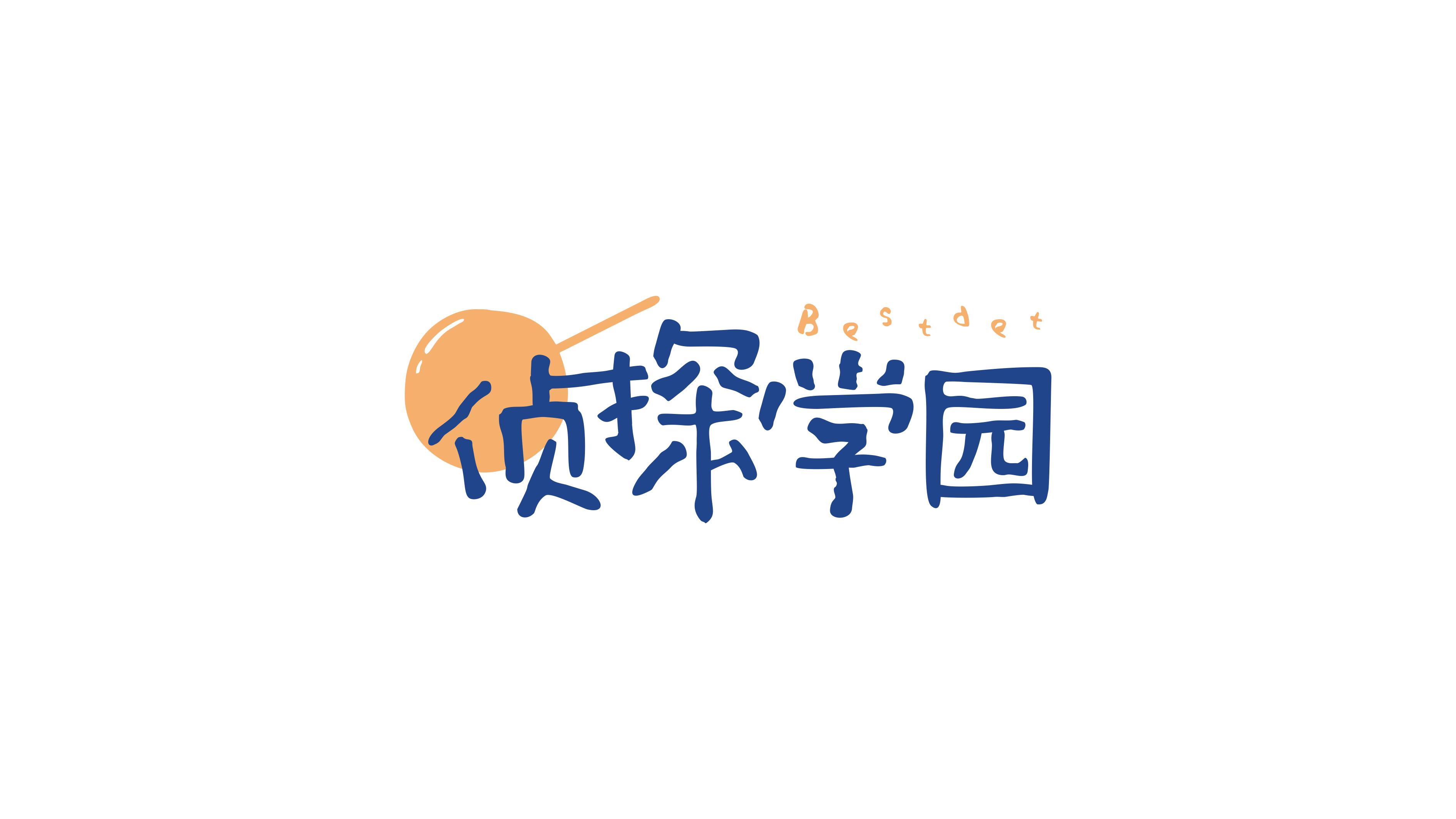 西云
提前批国家公费师范生填报的利与弊
提前批：把一些特殊的院校或专业、设置在一个更早的时间段来进行录取。
国家公费师范生：服务六年、转入与转出、编制与其他。
就读体验：同学氛围/学校气质
就业前景：高不成、低不就（以川渝地区为例)
推荐阅读：公众号（公费师范生+收入专探），知乎（公费师范生到底值不值得）
西南大学
历史学（师范）


本科三年级在读
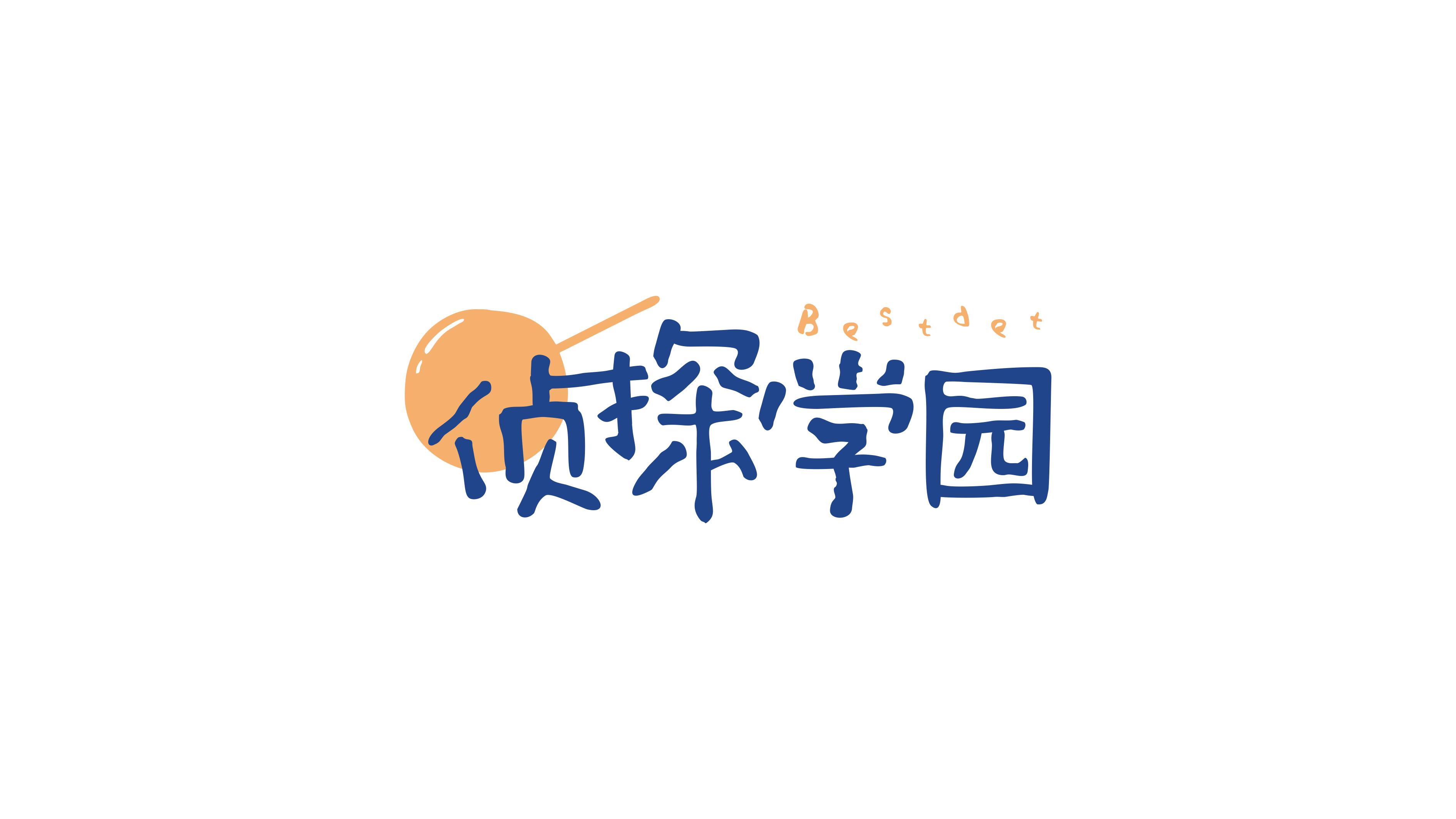 西云
2.压分上西大的志愿填报心路历程
一分一段
走势预测
反思（宣传陷阱）
西南大学
历史学（师范）


本科三年级在读
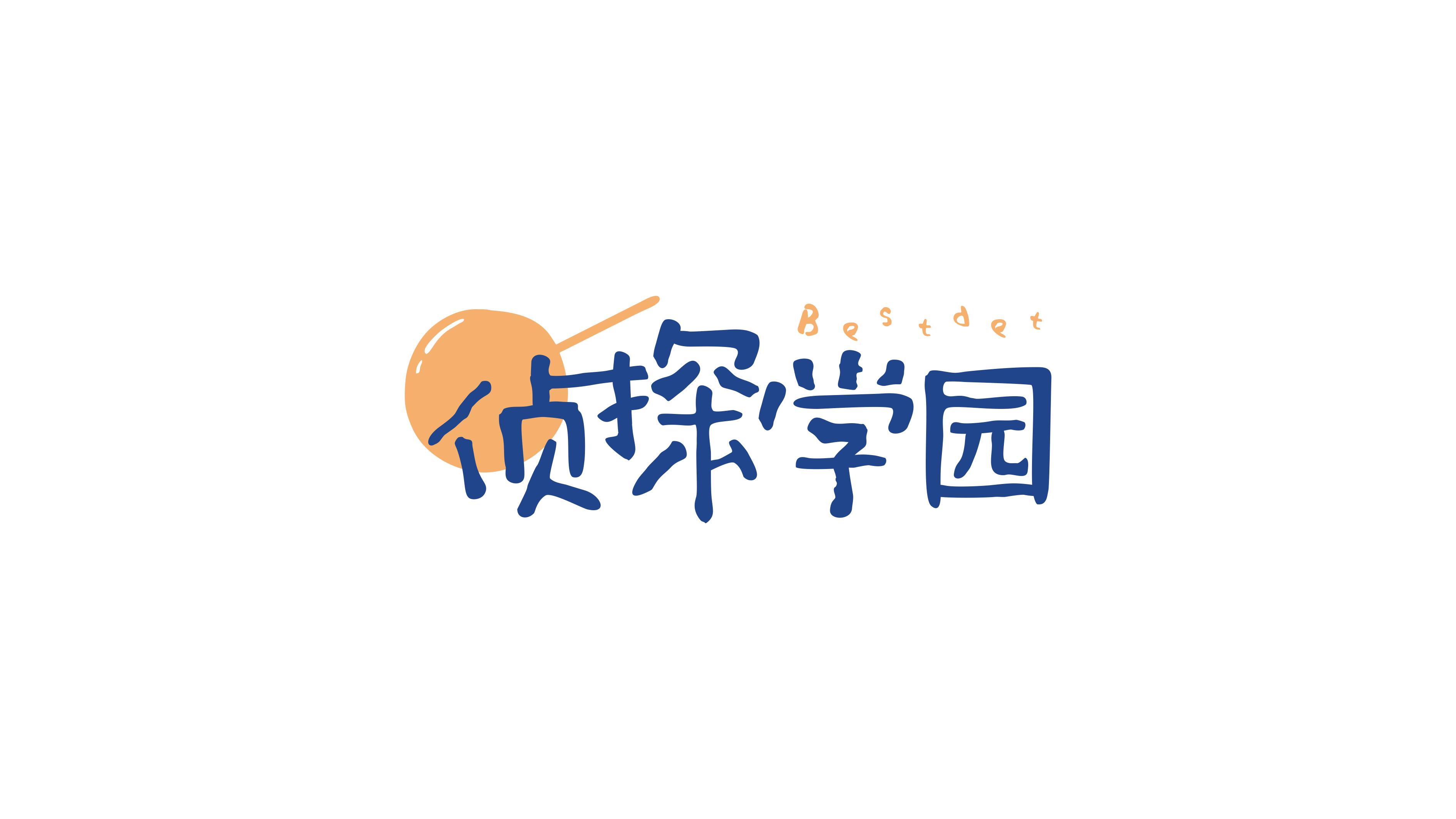 Hannah
报志愿：兴趣（学习or就业）>其它
在部属师范大学读教育学：尴尬（？）的首院
课程设置：教育学系列（教育概论、教育哲学、教育社会学、中外教育史……）
		+心理学系列（基础心理学、发展心理学、教育心理学……）
毕业去向：升学、小学及初中教师、考公、其它
 如果你想当老师——校招、公费师范、部队文职、辅导员……
东北师范大学
教育学



本科已毕业
问答环节
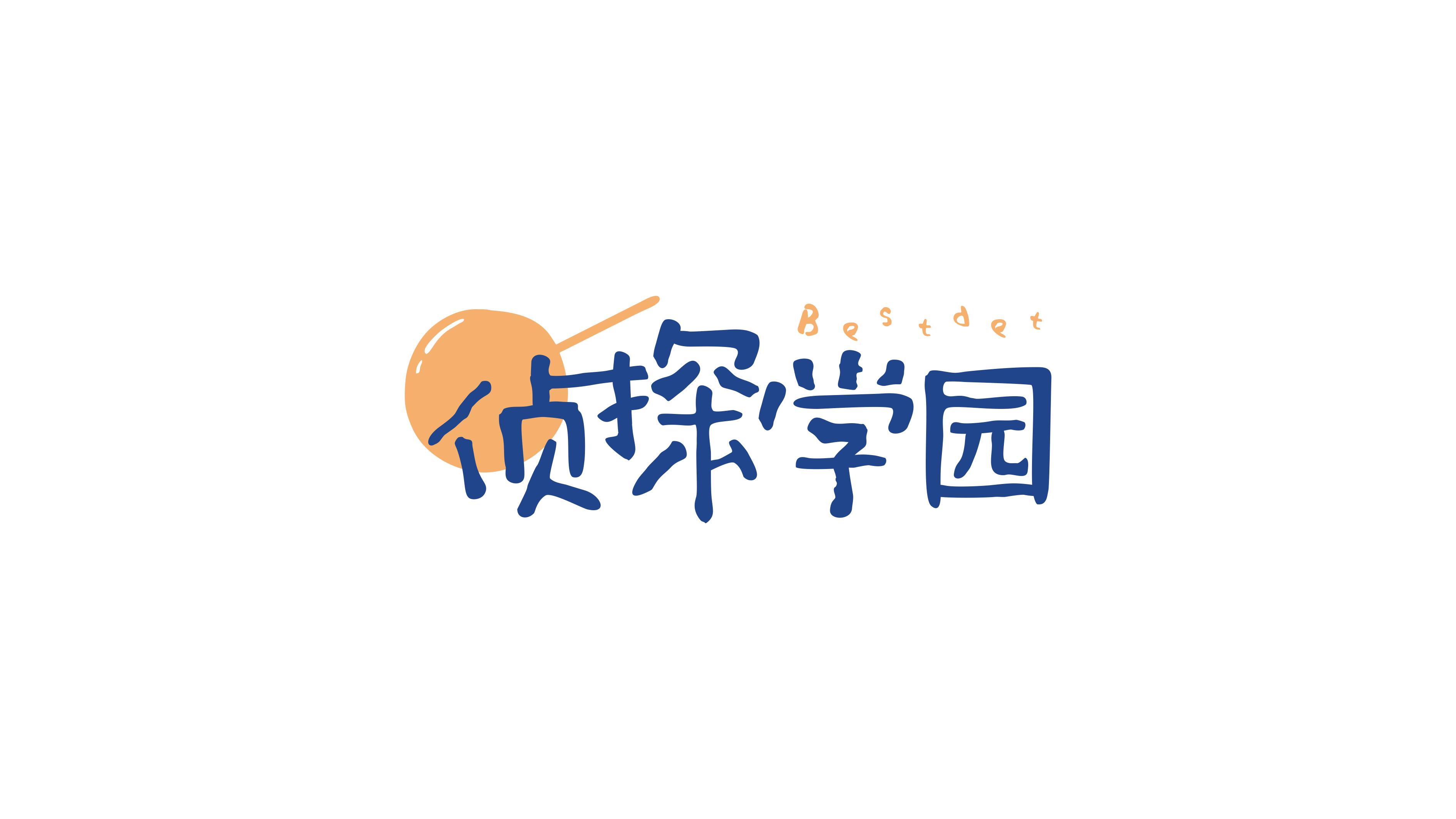 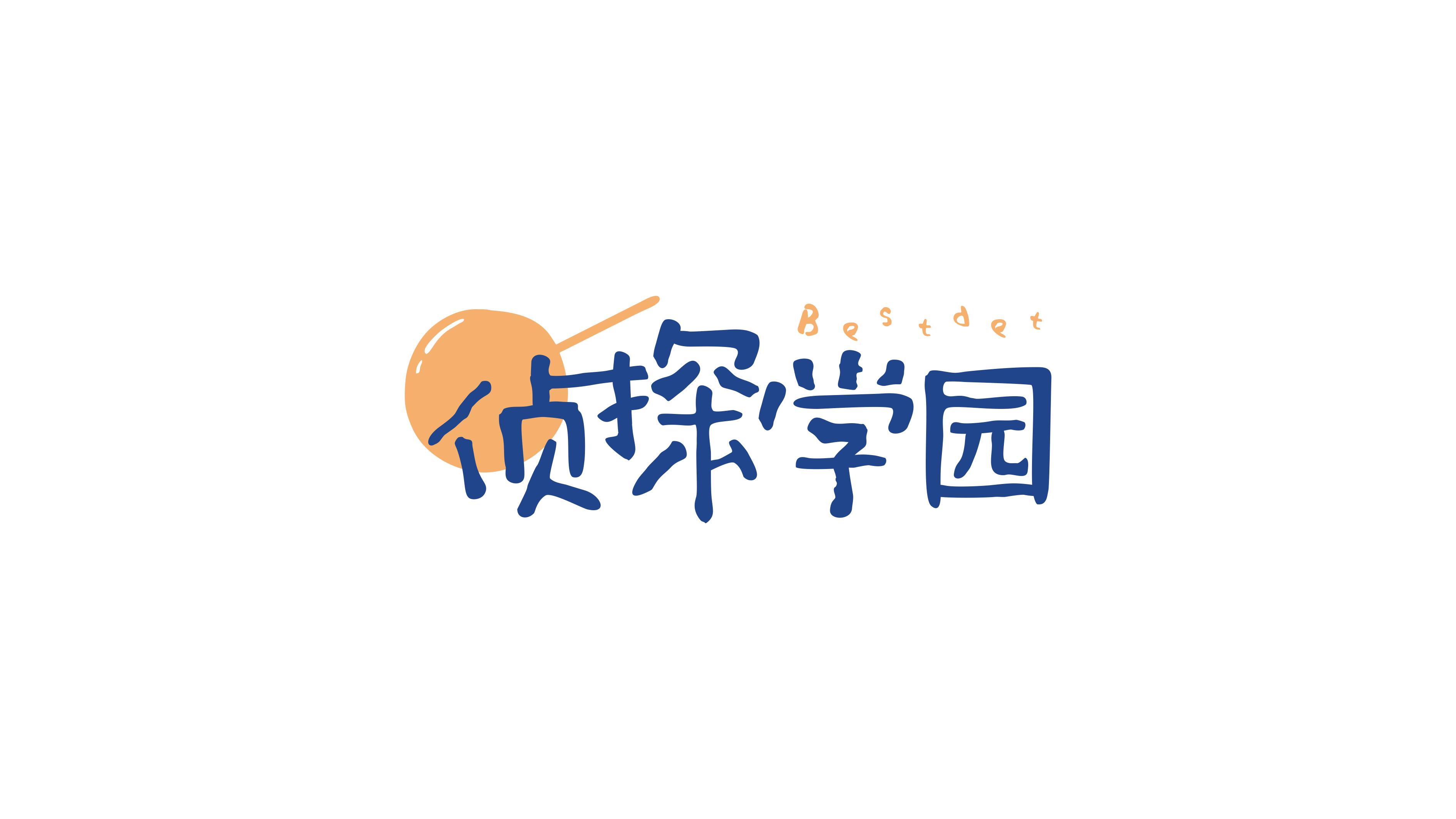 离柔
得知高考成绩-志愿填报截止日期前的时间该怎么利用？
deadline前一天的凌晨五点极限且胡乱地修改志愿是什么体验？
重来一次会选得更好吗？
2.小语种人的本科生活
华东师范大学
法语


本科三年级在读
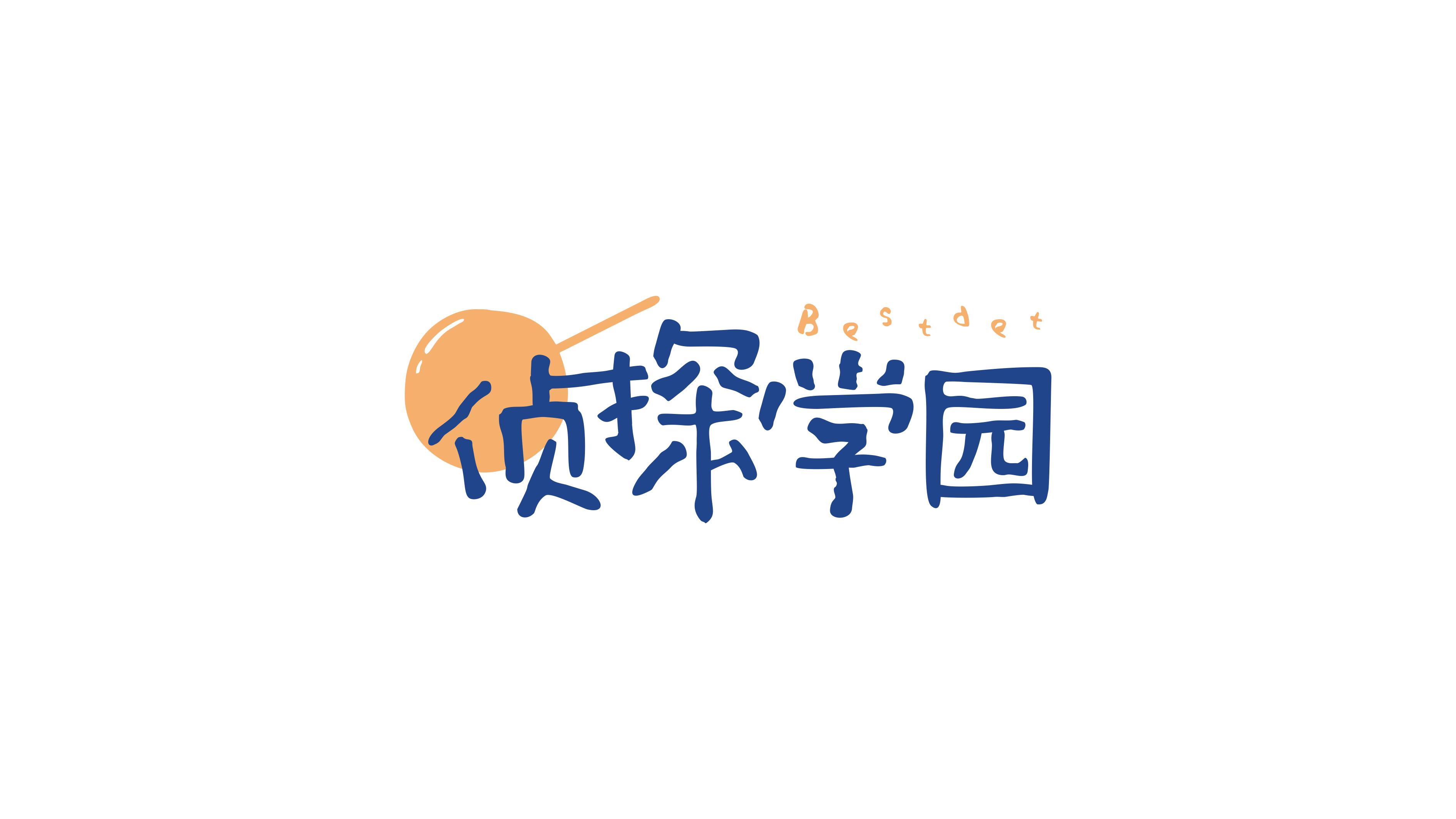 藜下
末流985和211的选择
电子信息类专业导读
兰大介绍
兰州大学
电子信息类专业



本科在读
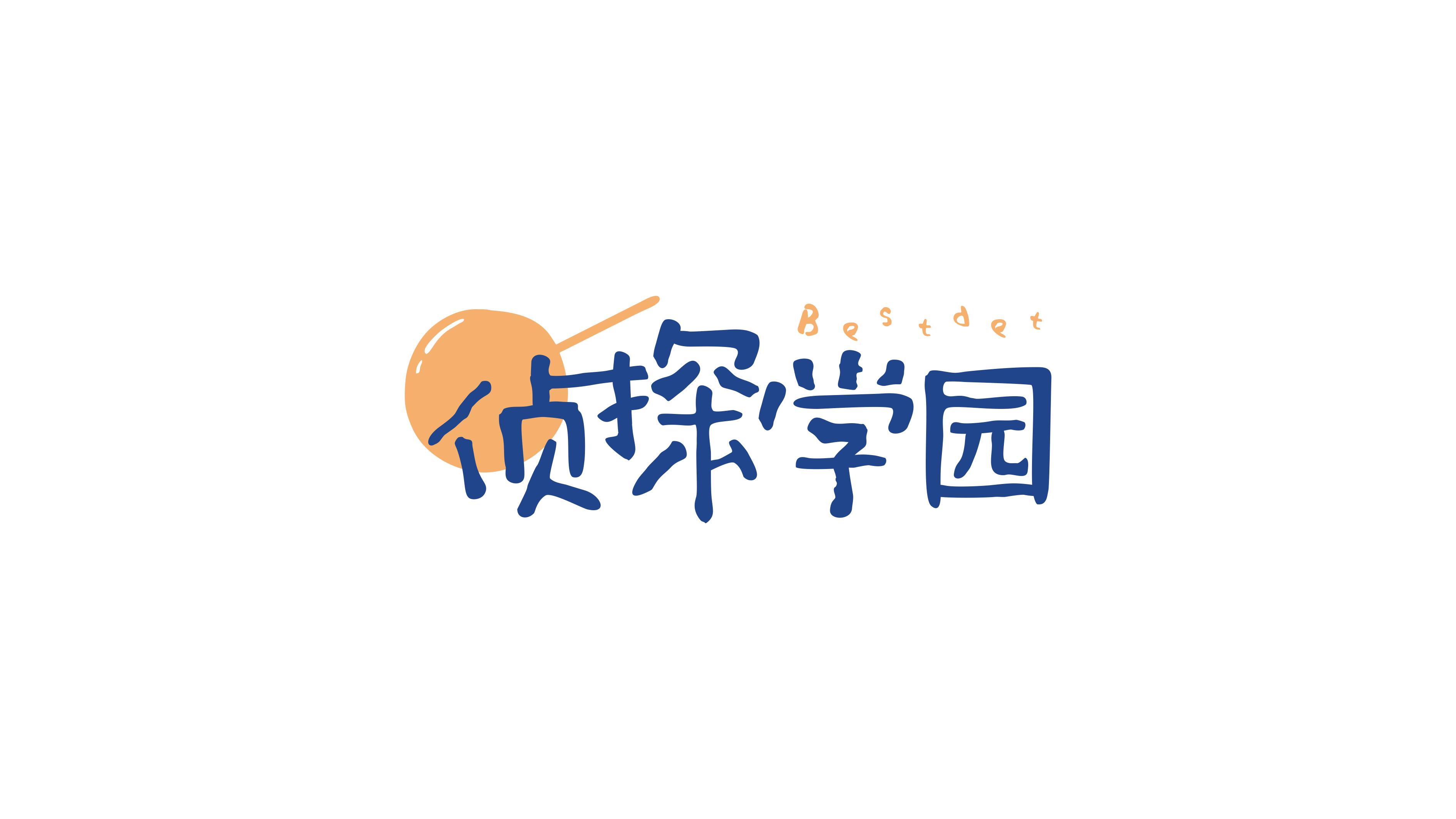 芥蓝
郊区大学生活
转专业经历分享
中文系在读经历
南京师范大学
古典文献学


本科三年级在读
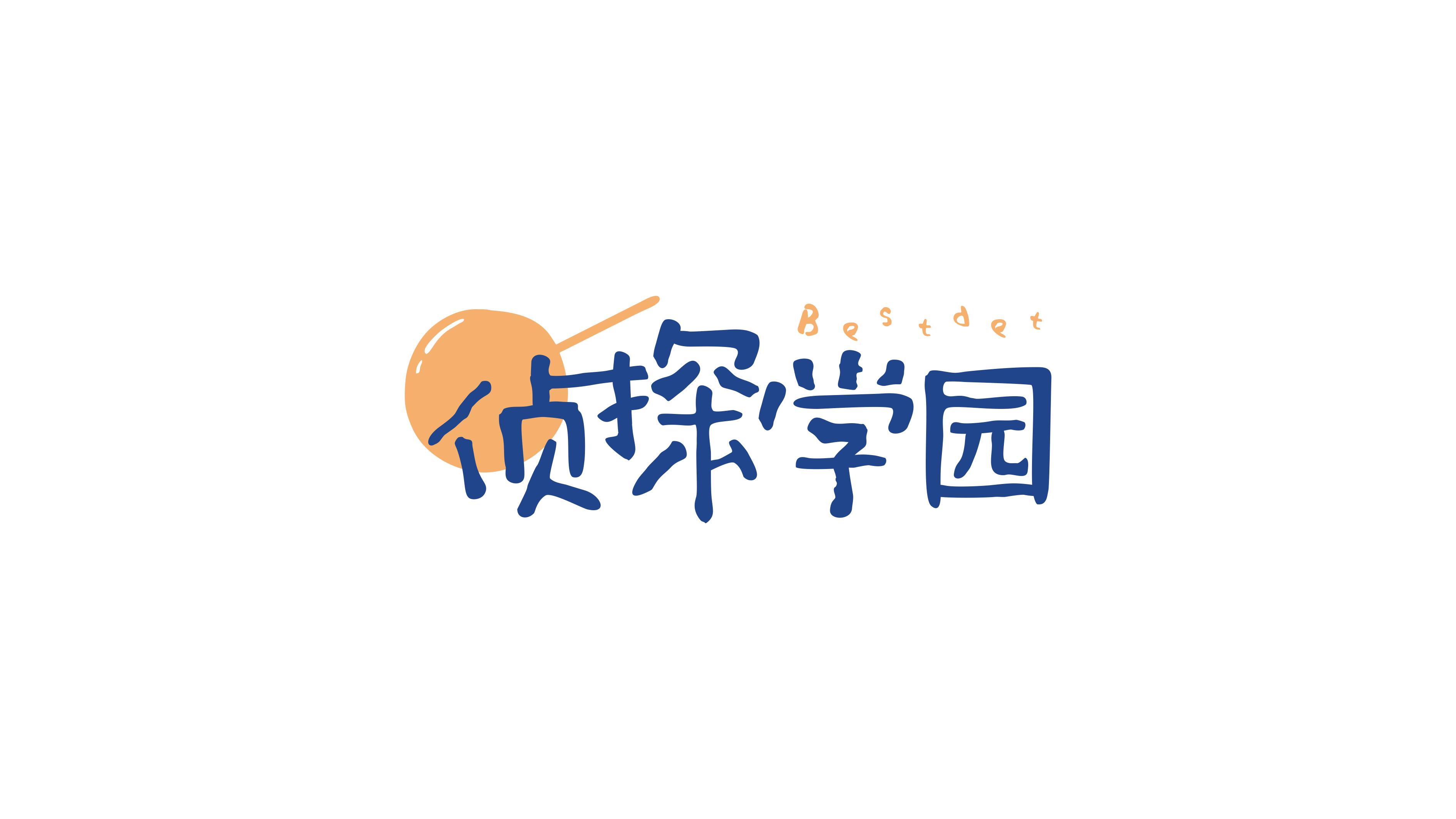 如山清
志愿填报的基本操作与技巧
排位与一分一段表
各省教育考试院网站查询
专业是什么
本科专业目录
专科专业目录
培养方案（1）（2）
如何判断哪个学校的哪个专业好
研究生招生信息网
全国第四轮学科评估结果（CUSR）
齐齐哈尔大学 
国际经济与贸易 


本科
已毕业社畜
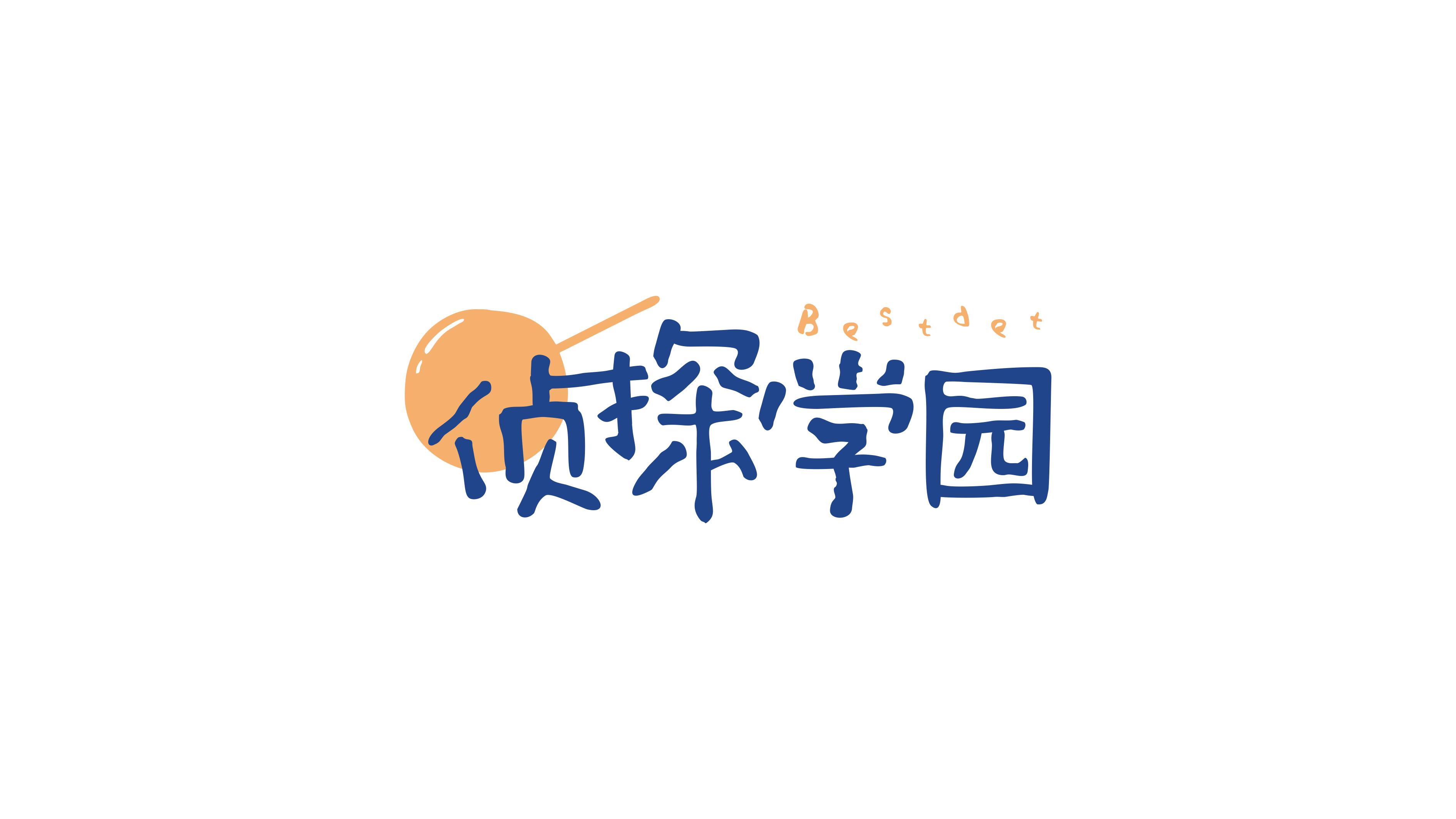 如山清
2. 分数不够，要不要上专科？
专科的尴尬
复读 or 升本（同样的5年）
升本不能跨省报考
升本不能跨专业类别报考
专科院校的选择
齐齐哈尔大学 
国际经济与贸易 


本科
已毕业社畜
问答环节
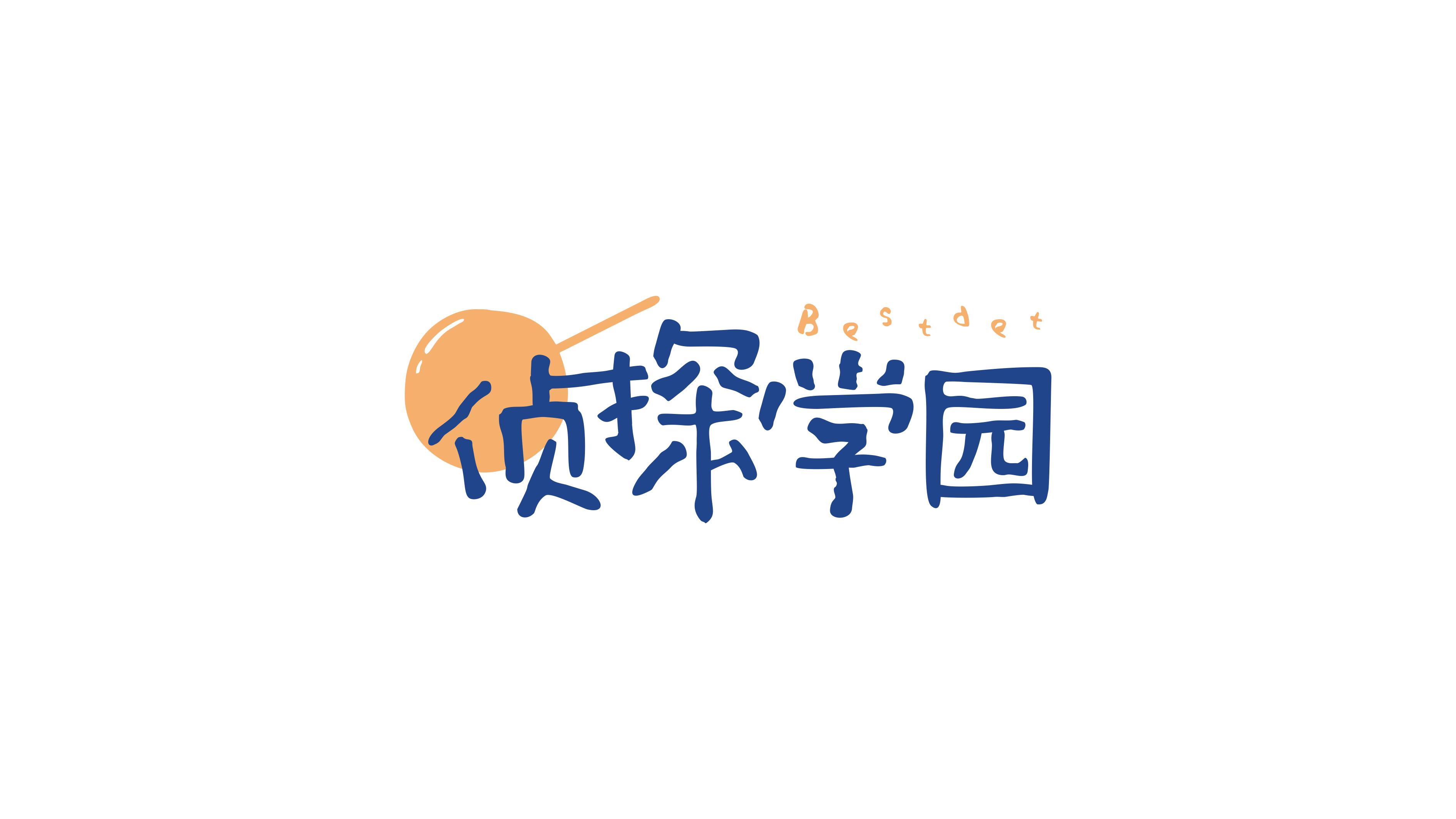 微博：奇庙小侦探知乎：侦探学园B站：侦探学园/偷偷发小视频的侦知	公众号：侦知棒（BestDet）淘宝店：侦探道具屋
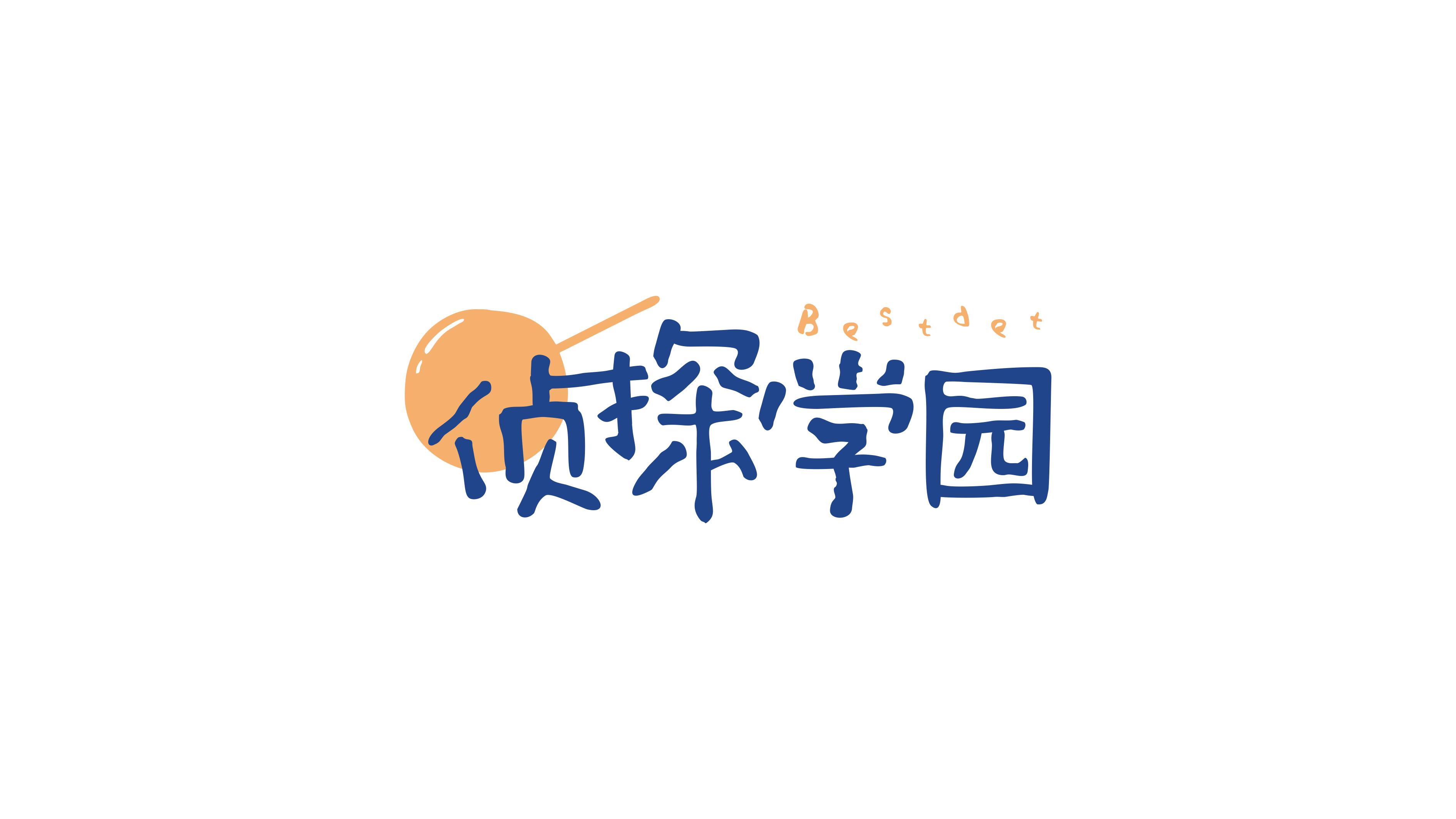 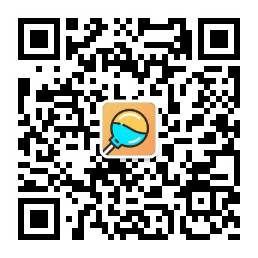